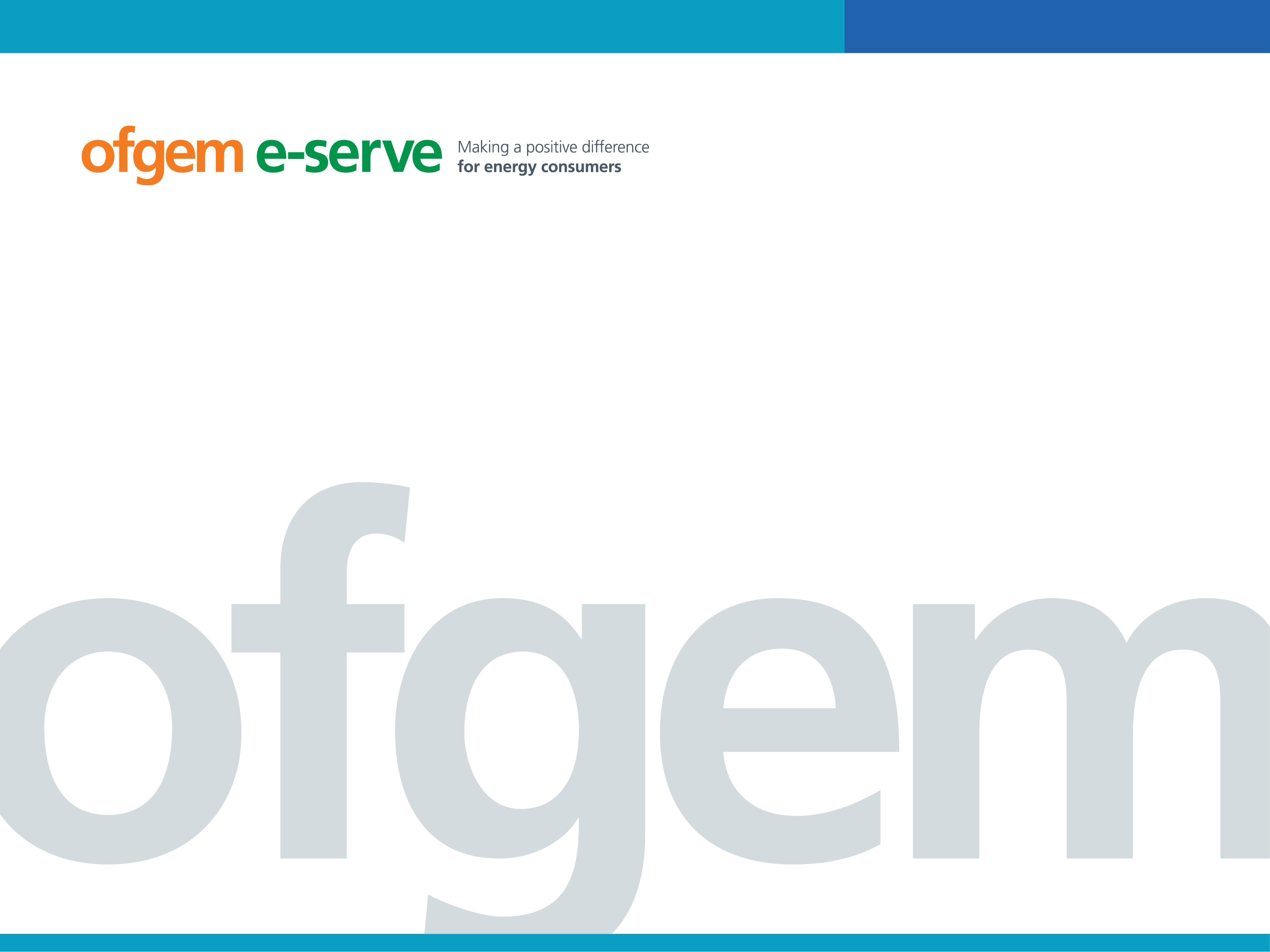 ECO2t consultation event
Ofgem E-Serve
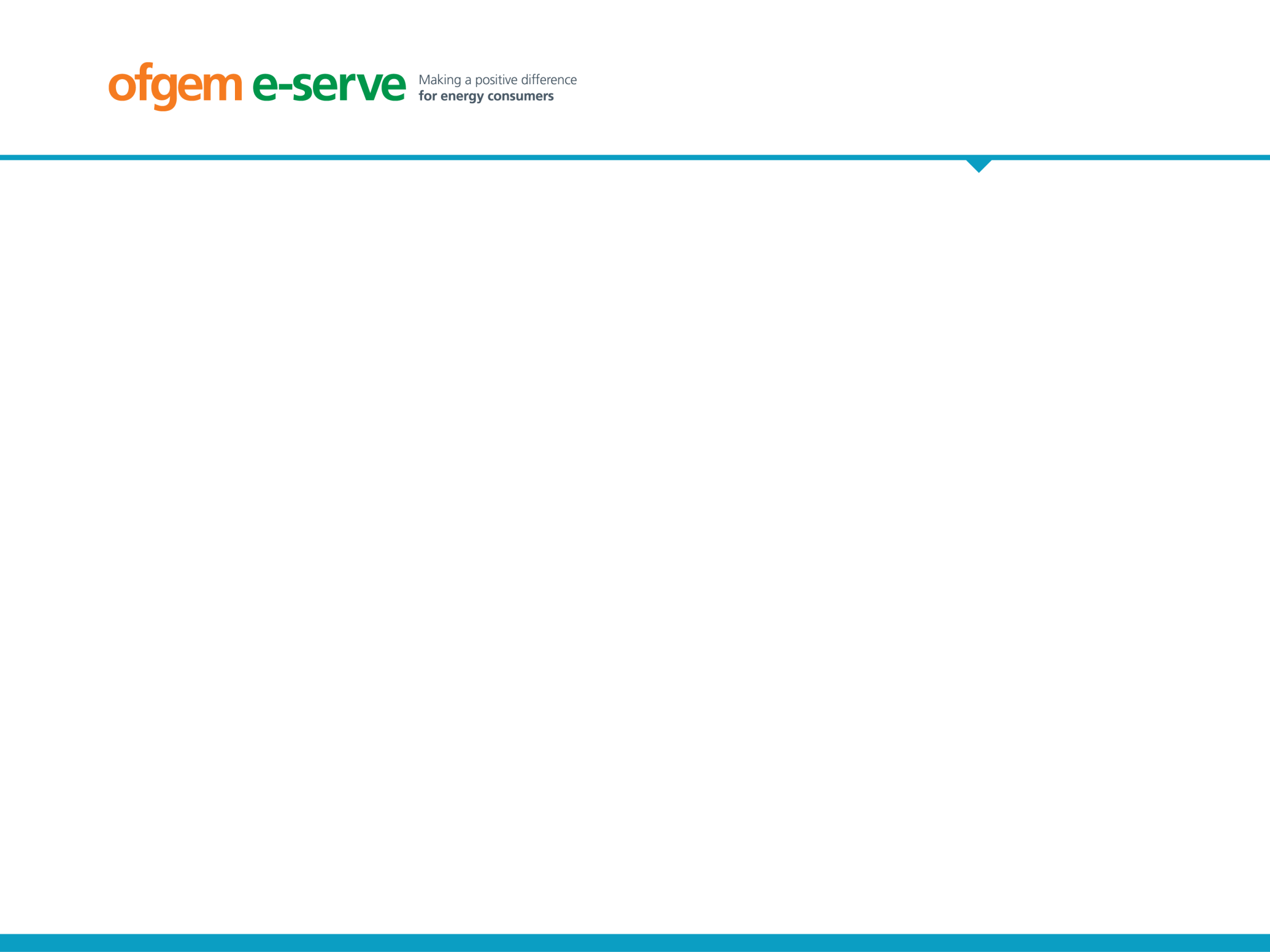 Agenda
Introduction (10 mins)
An introduction and welcome to the event. 
Overview of our approach and timelines (5 mins)
Outlining our approach to consulting and developing guidance for the ECO2 transition year.
Overview of consultation and draft guidance (45 mins) 
Overview of the policy changes proposed by BEIS and our proposed administration. 
Break (5 mins)
Breakout sessions (1 hr)
A chance to discuss the proposed administration of each change. We will split into three groups and spend 20 minutes on each of the following areas:
delivery and administration
energy efficiency measures, and
HHCRO targeting and eligibility.
Round-up/AoBs (10 mins)
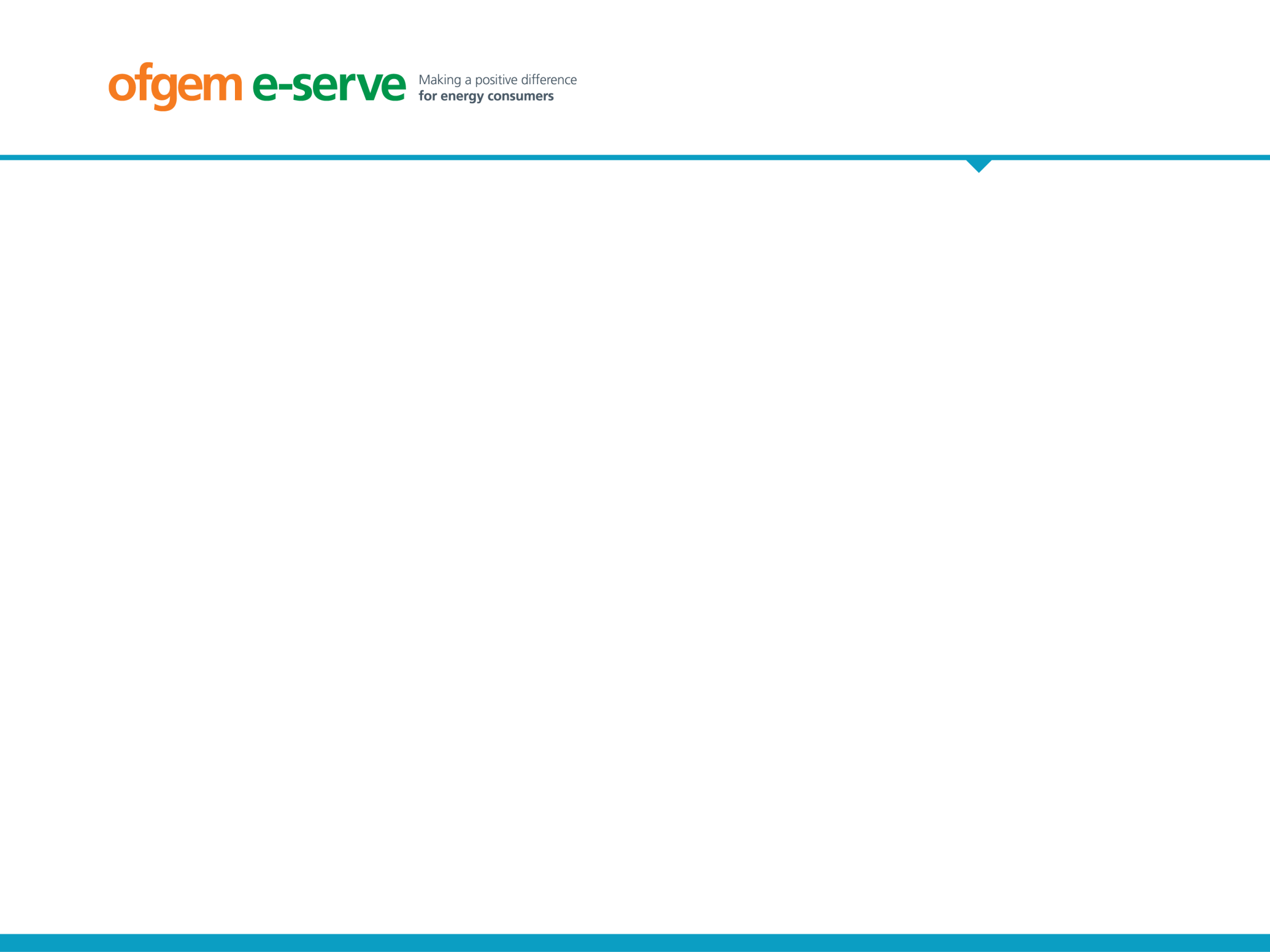 ECO2 transition: consultation process
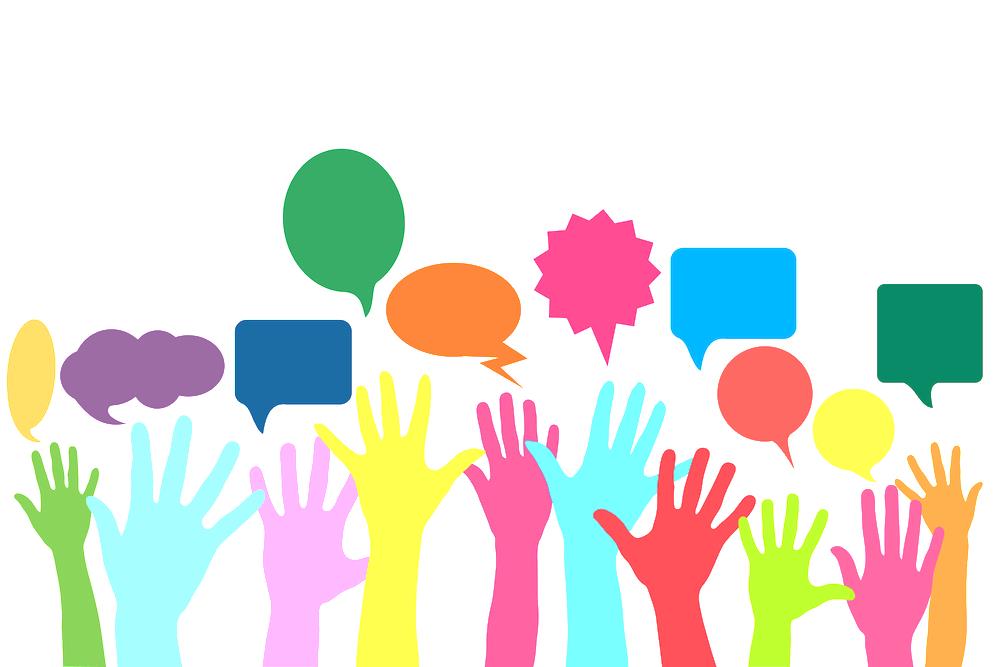 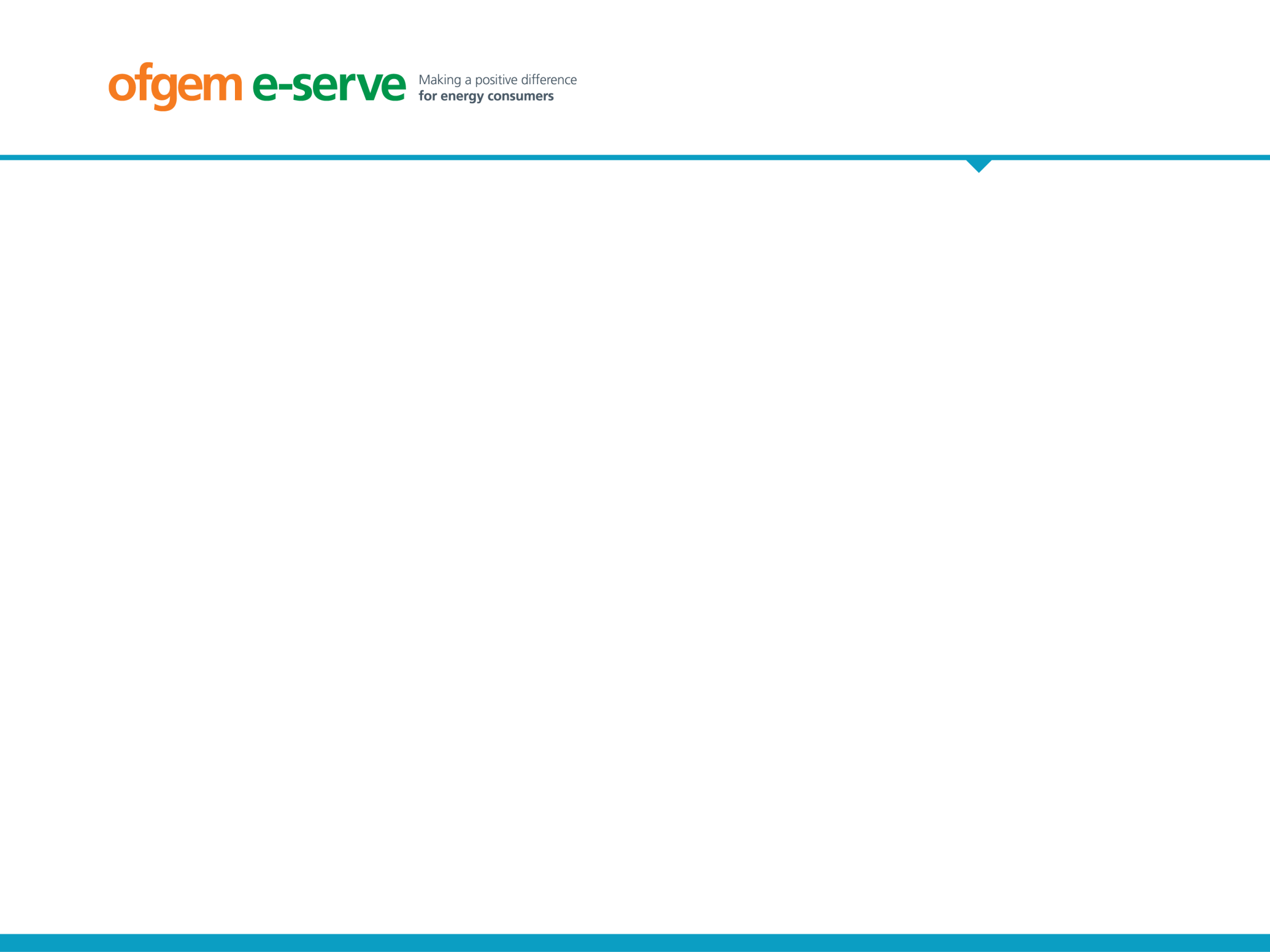 ECO2 transition: timeline
ECO2t Part 1 consultation – 12 October – 23 November 2016

BEIS consultation response/final regulations laid – December 2016

ECO2t Part 1 response –  w/c  9 January 2017

ECO2t Part 2 consultation  - 16 January – 13 February 2017

Final ECO2t guidance – 11 April 2017
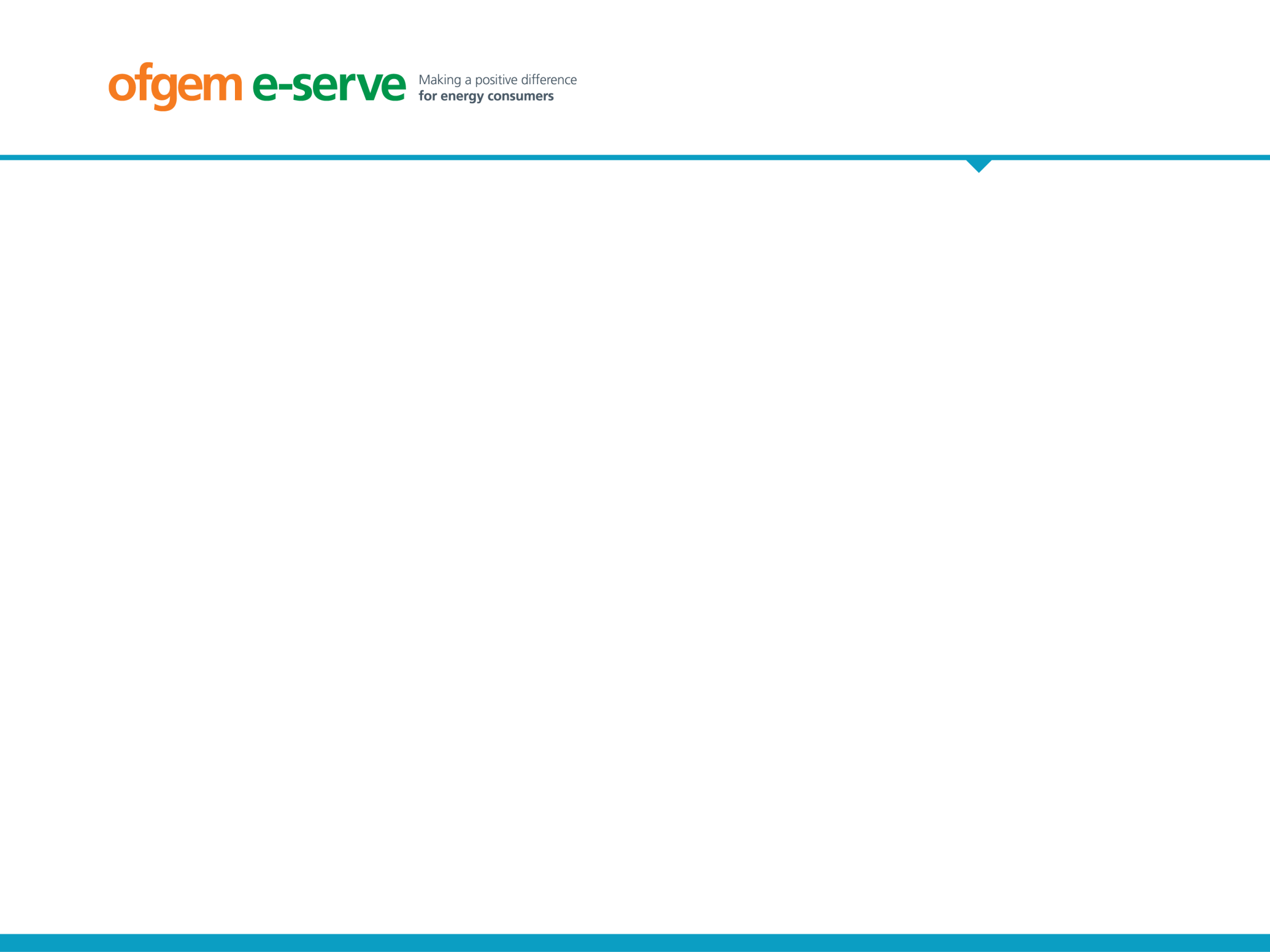 ECO2t Part 1 consultation: overview
This consultation seeks views on our proposed administration of the changes outlined in the BEIS consultation and included in the draft amendments to the ECO2 Order. 
 
Where possible we have also included excerpts of draft guidance for information and to give as much detail on our proposals as possible.

The draft guidance is for reference only, to illustrate how our proposed approach may appear in guidance. Following the consultation and assessment of responses, the draft guidance will be updated to reflect the responses we receive.
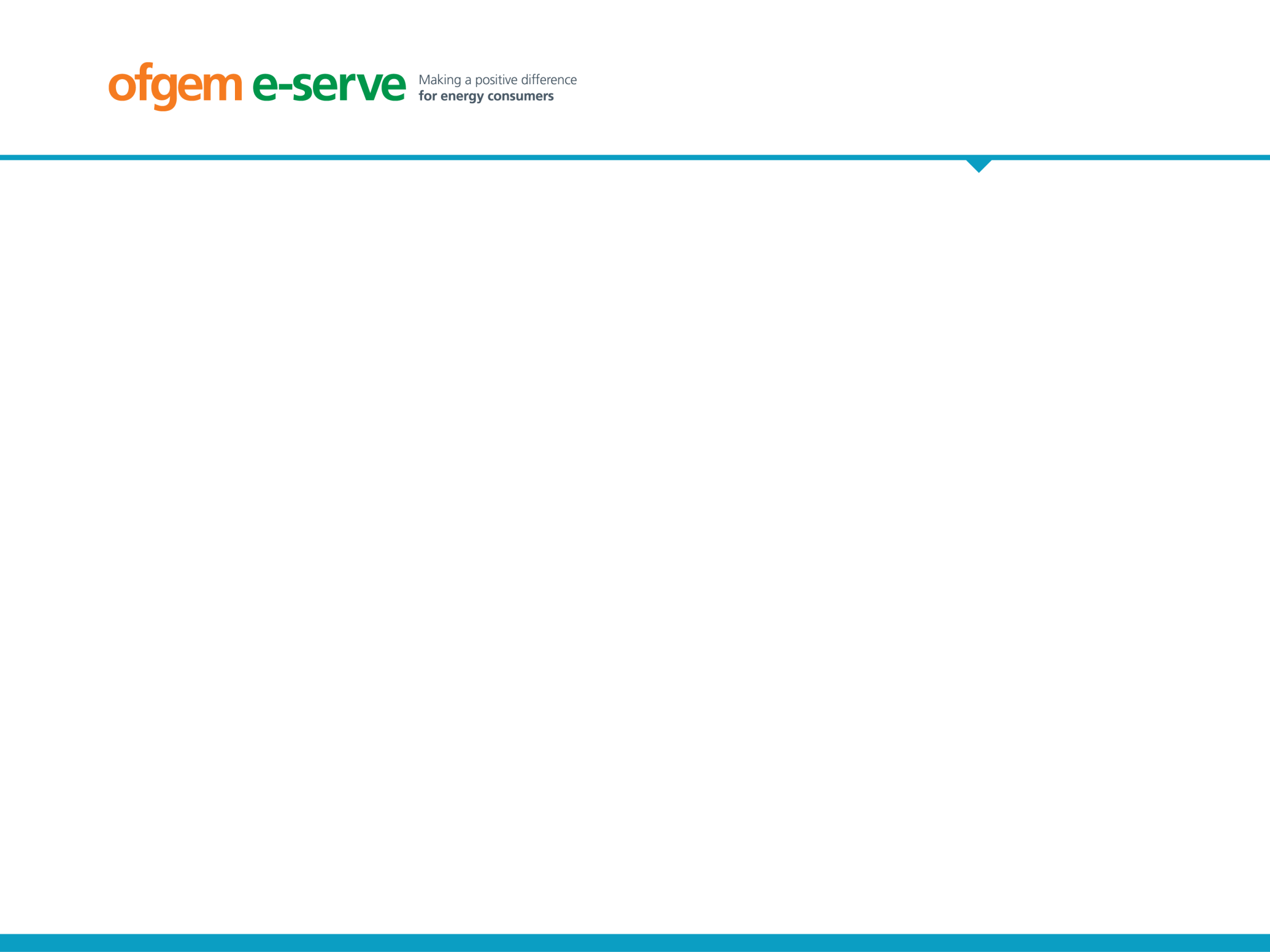 ECO2t Part 1 consultation: what’s included
Scheme extension – covering the extension to the deadline for delivery of CERO and HHCRO measures and the close down of CSCO,
HHCRO targeting and eligibility – including changes to eligibility criteria, inclusion of social housing with an EPC of E, F or G and definition of first time central heating, and declarations from local authorities,
Energy efficiency measures – covering the change in the in-use factor for party wall insulation, alterations to our requirements for evidencing pre-existing loft insulation and evidencing requirements for non-gas fuelled premises, and
Delivery and administration – changes to eligibility of new build premises, removal of recommendations for CERO measures, allowance for 5% of measures to be notified late without an extension request, trading of obligations and changes to PAS.
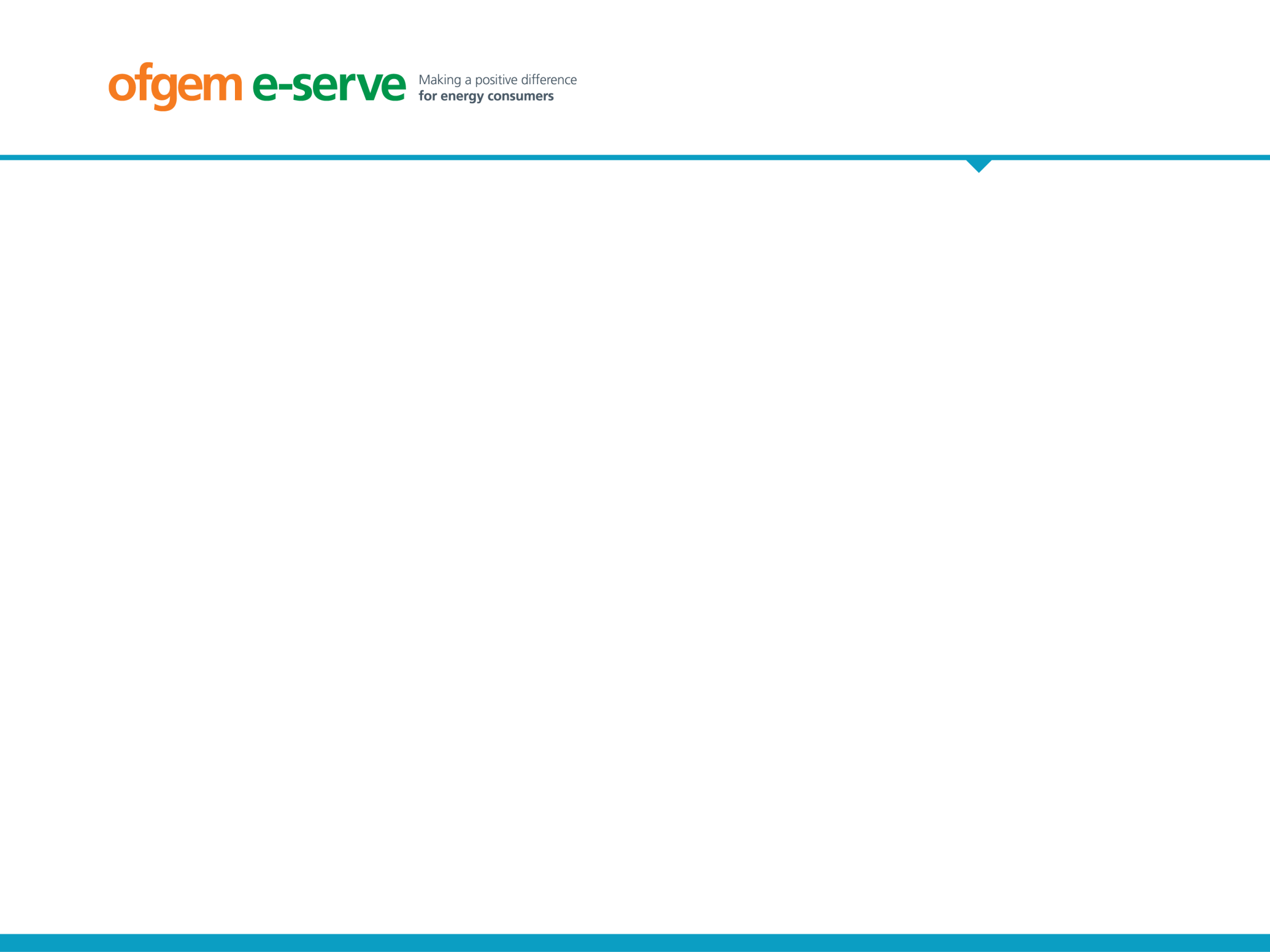 ECO2t Part 1 consultation: what’s not included
Flexible eligibility – schemes involving other intermediaries

Flexible eligibility – delivery to non-fuel poor private tenure homes to facilitate multi-property projects for solid wall insulation

Consumer protection requirements for households connected to local heat networks, and

Collecting cost data for ECO.
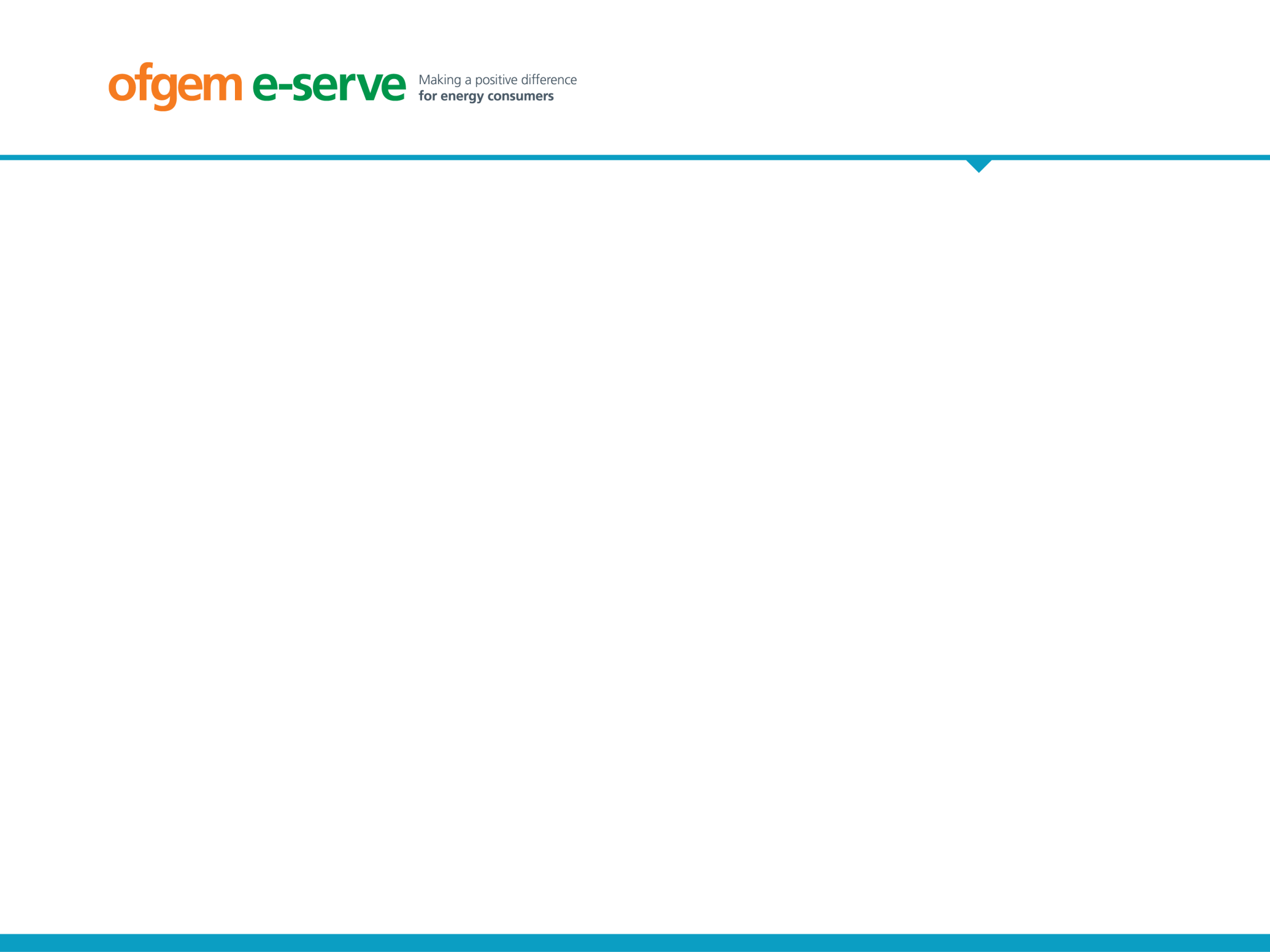 ECO2t Part 2 consultation: overview
This will cover:

proposals that were included in the BEIS consultation but not the draft amendments, and

areas that have changed based on the responses received to the BEIS consultation.
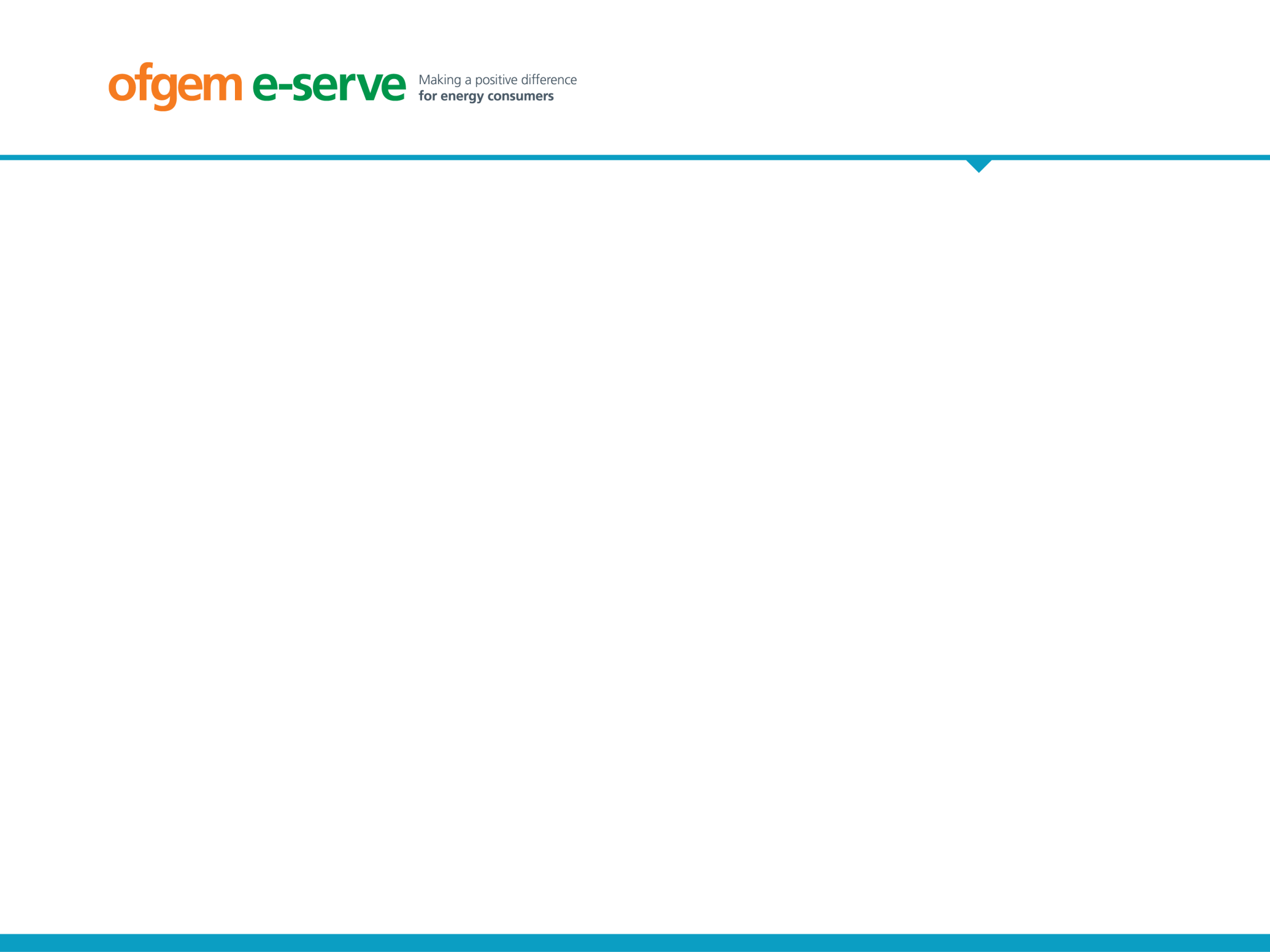 Policy changes we are consulting on
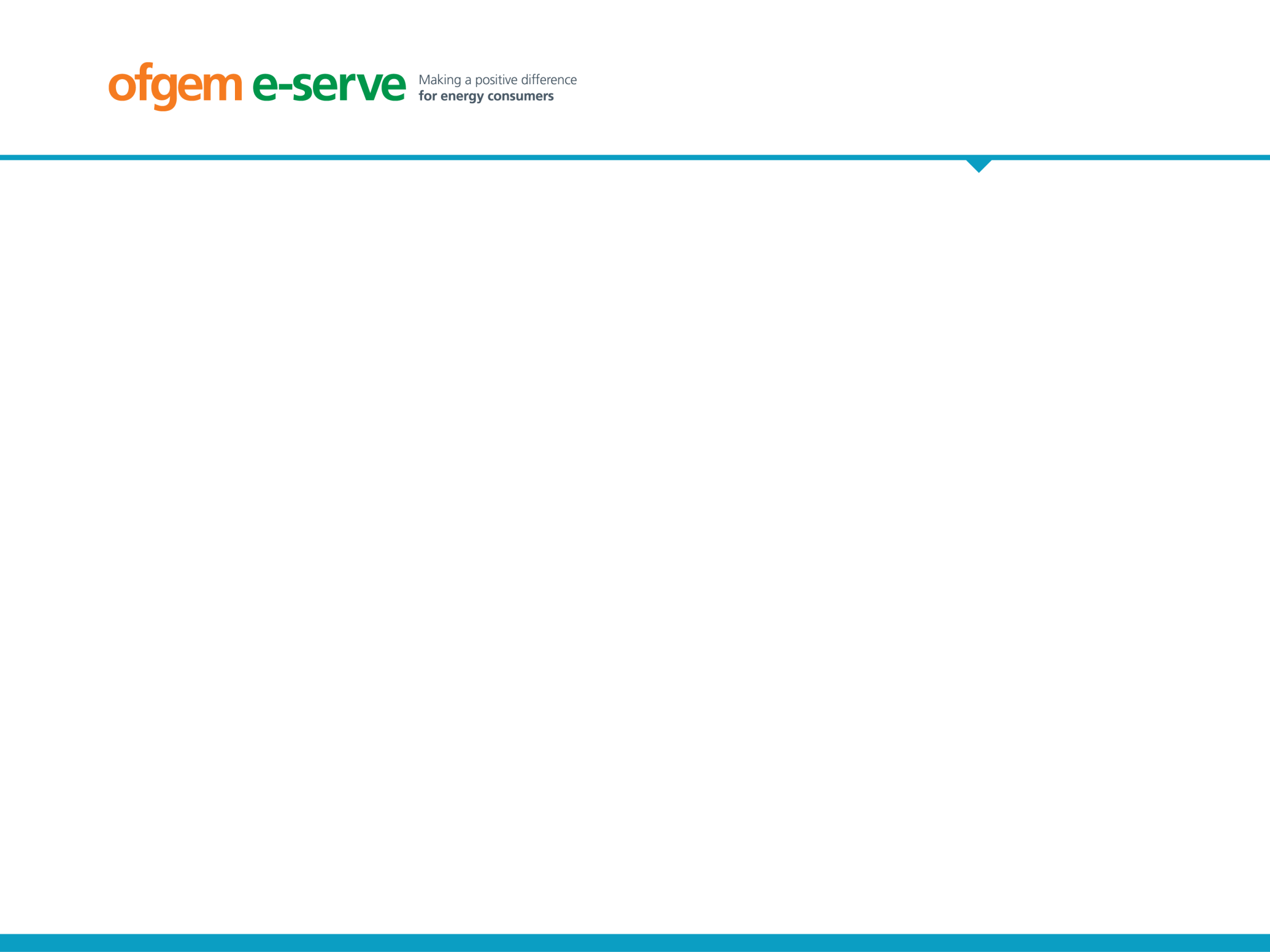 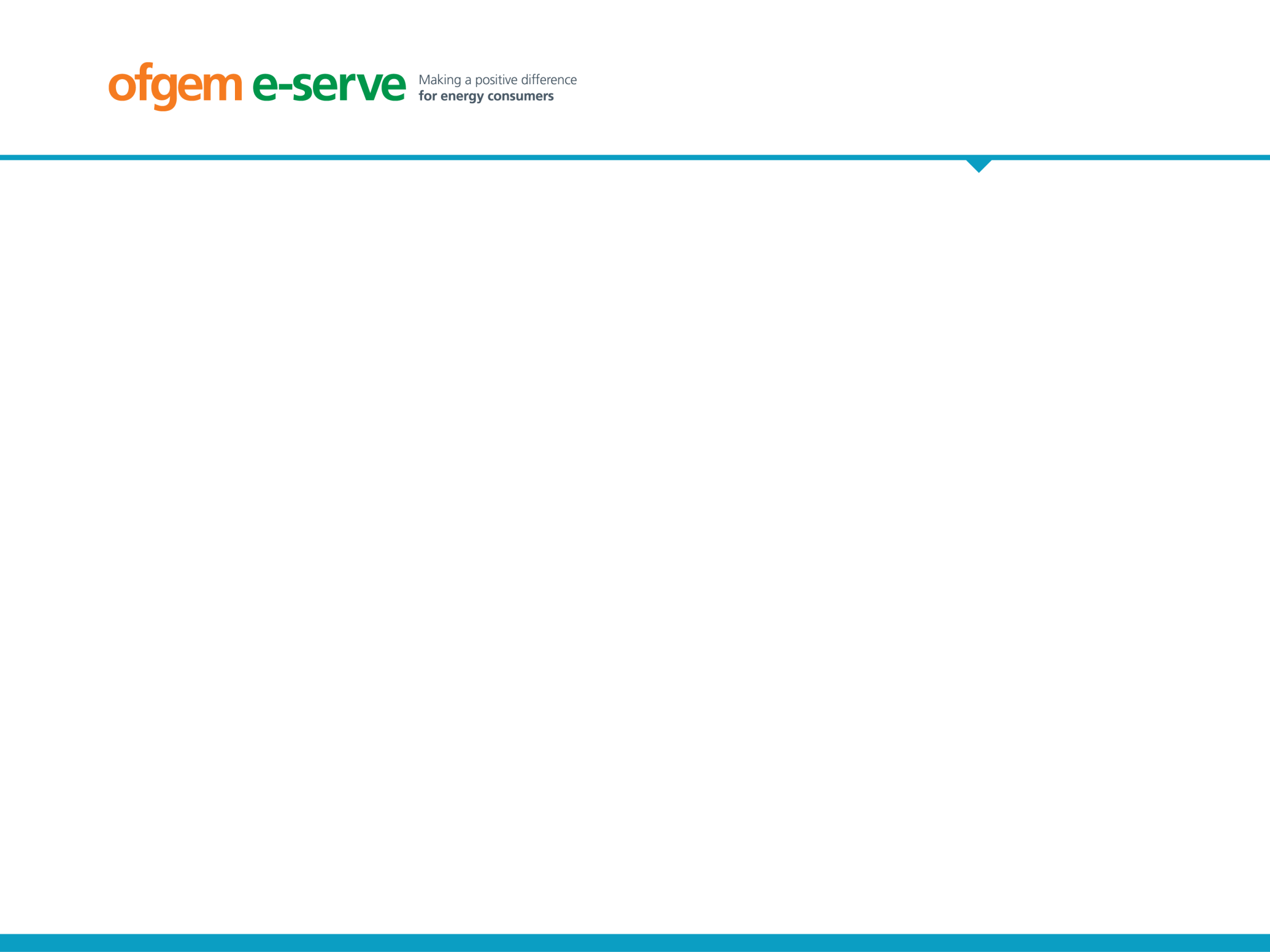 Scheme extension and CSCO final determination
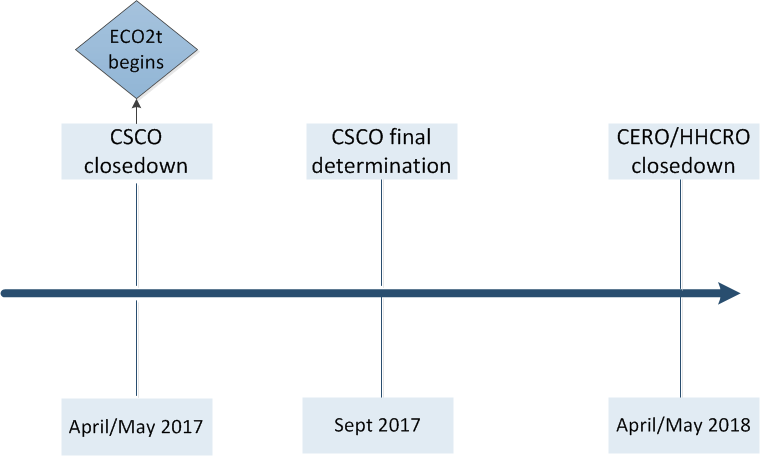 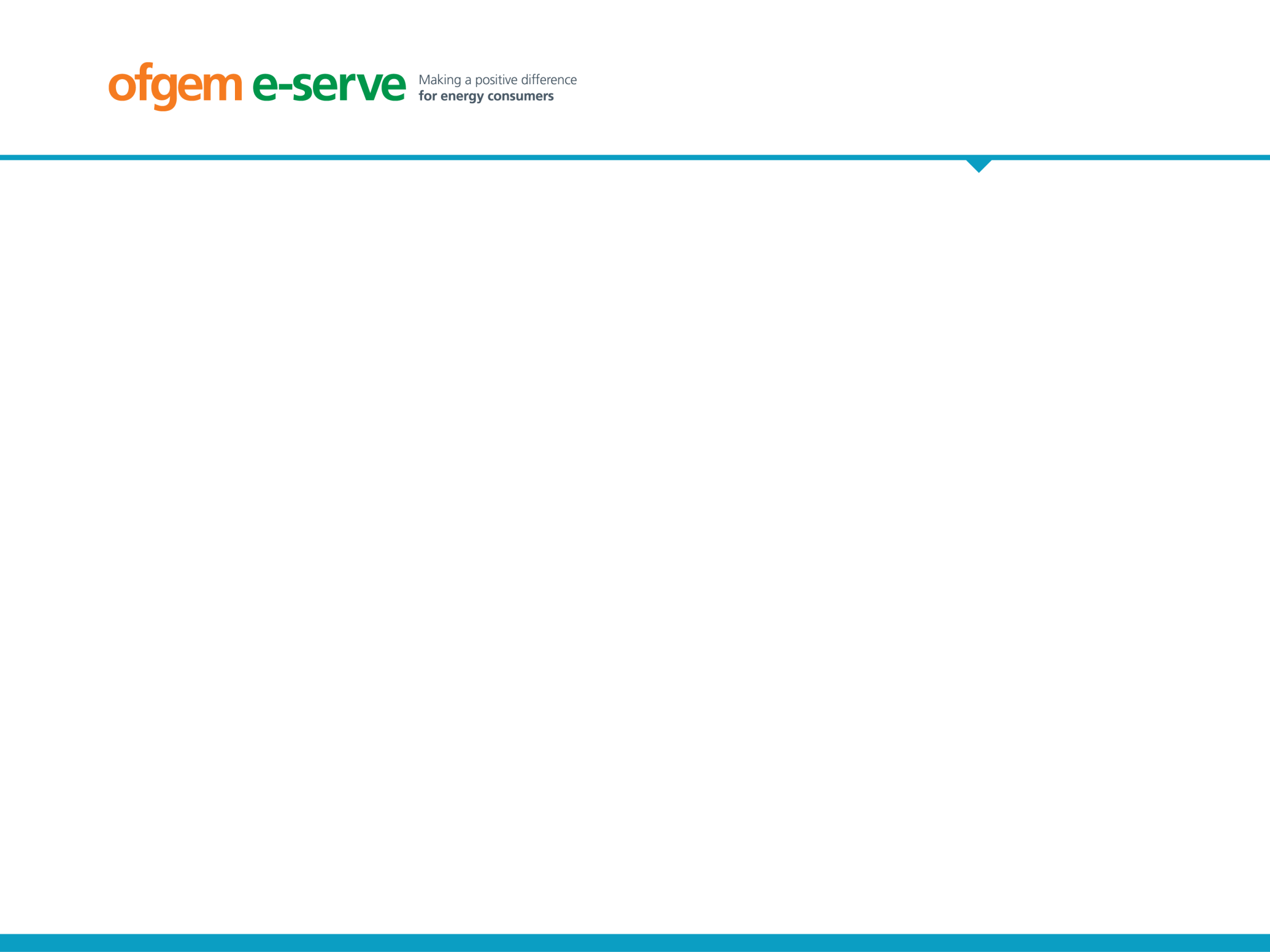 Scheme extension and CSCO closedown
Meeting your CSCO

Suppliers cannot count measures towards CSCO unless the installation is complete before 1 April 2017.

Suppliers must notify us of all CSCO measures completed in March 2017 by the end of April 2017, unless an extension is applied for and subsequently approved. 


Dealing with excess CSCO

Suppliers cannot apply to transfer CSCO qualifying actions after 30 June 2017.
 
Suppliers can re-elect measures out of CSCO to a different obligation and then transfer the measures to another supplier.  A re-election application followed by a transfer application must be submitted before 30 June 2018. 


Obligation setting
We’re seeking ways to provide suppliers with an early indication of their obligations.
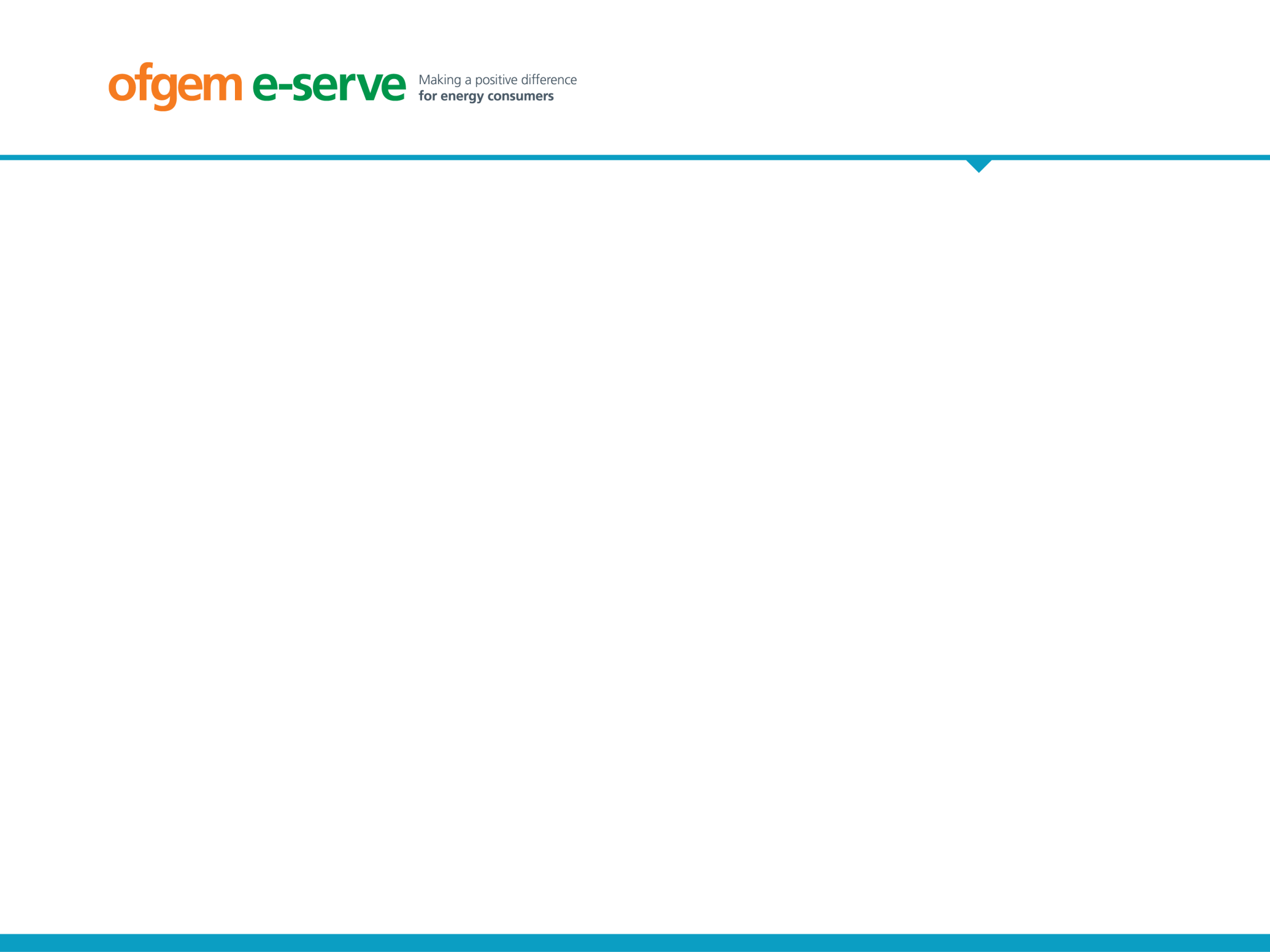 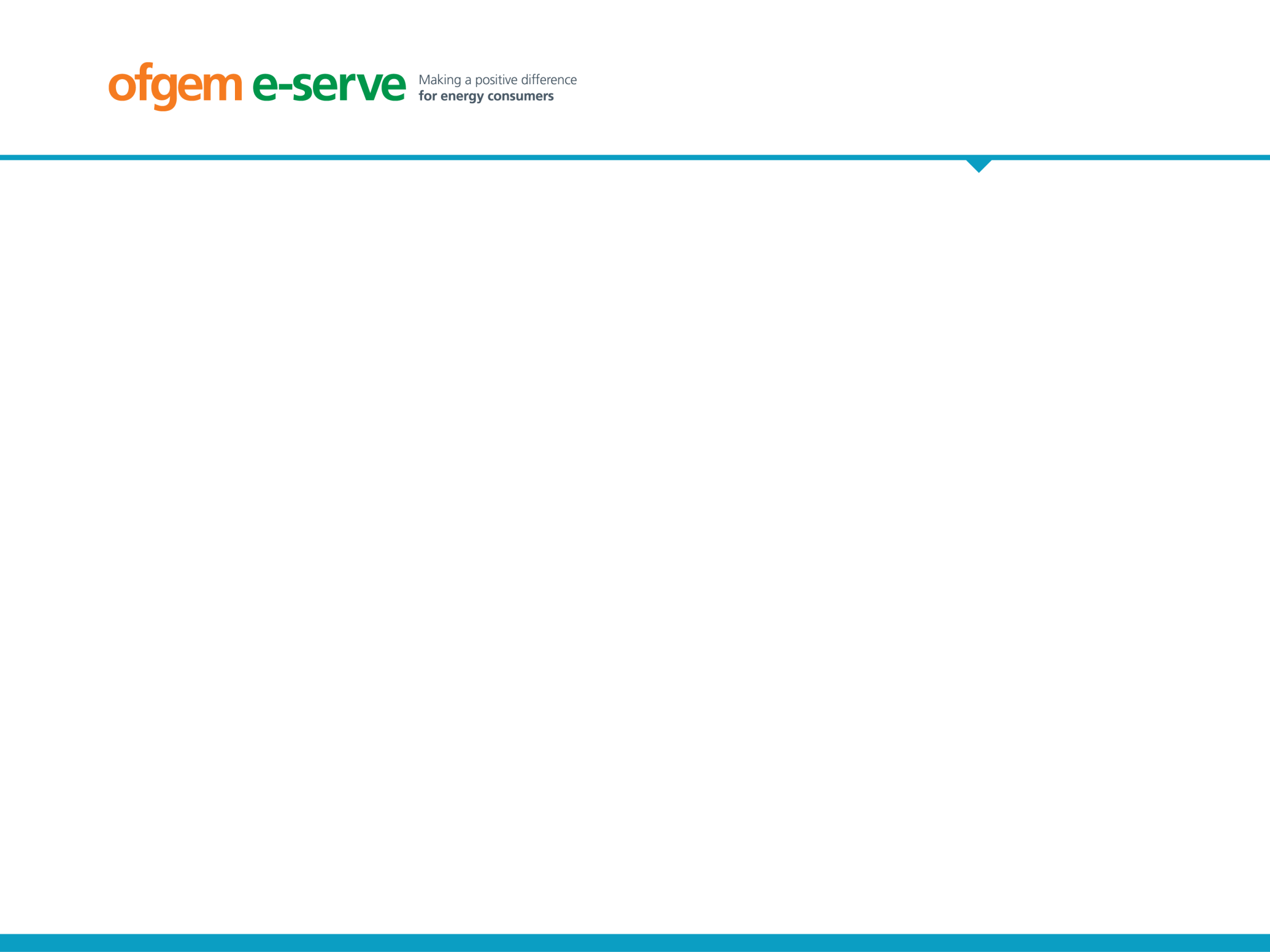 Help to heat group benefits
Proposed policy change

From 1 April 2017, suppliers must deliver HHCRO measures to members of the ‘Help to Heat’. These are the following:

Income-related employment and support allowance (ESA) 
Income-based jobseeker’s allowance (JSA) 
Income support 
Pension Credit Guarantee Credit


Tax Credits 

Universal Credit
No additional qualifying components
The household’s relevant income cannot exceed the amount set for that household composition type
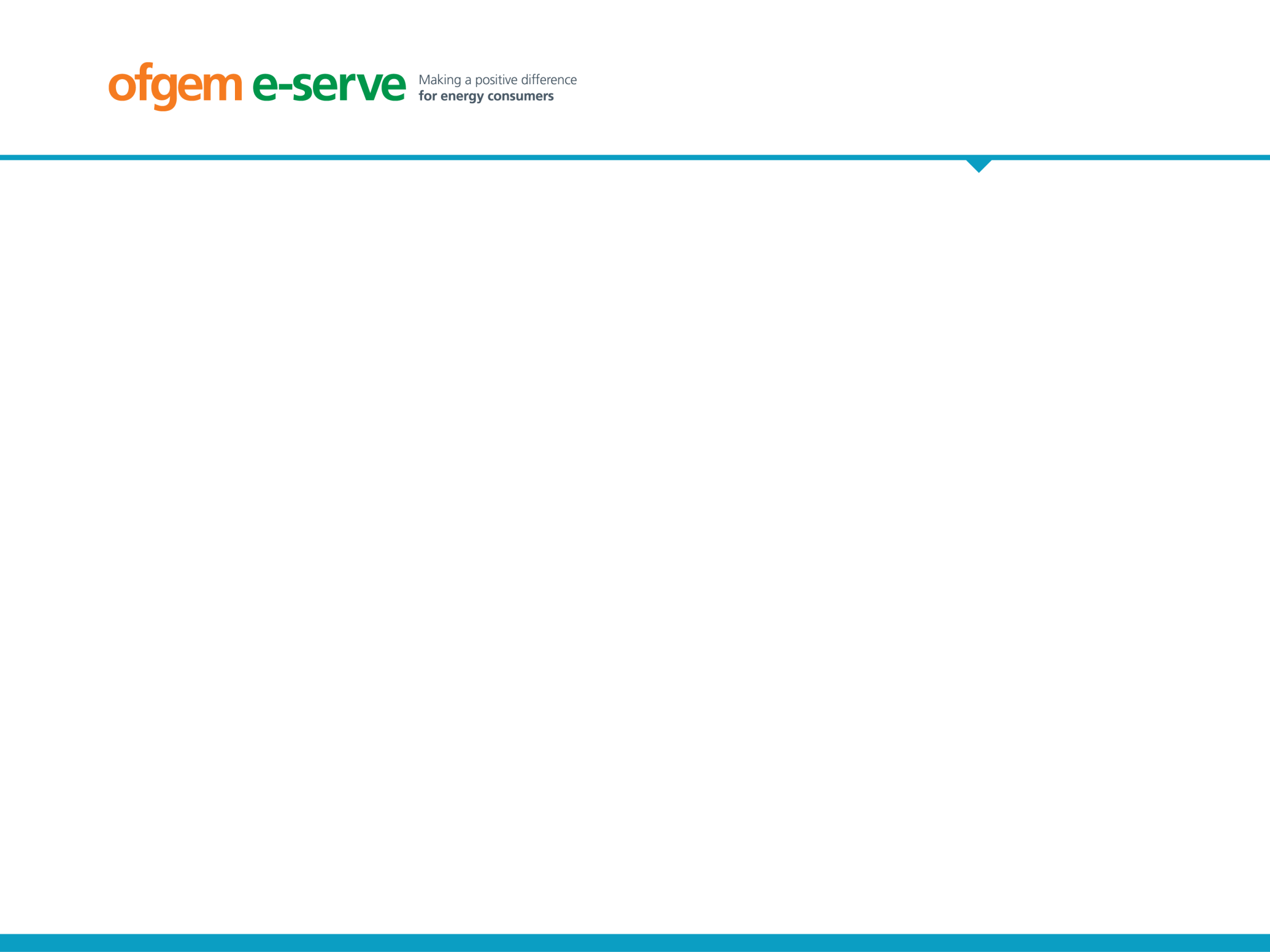 Help to heat group benefits
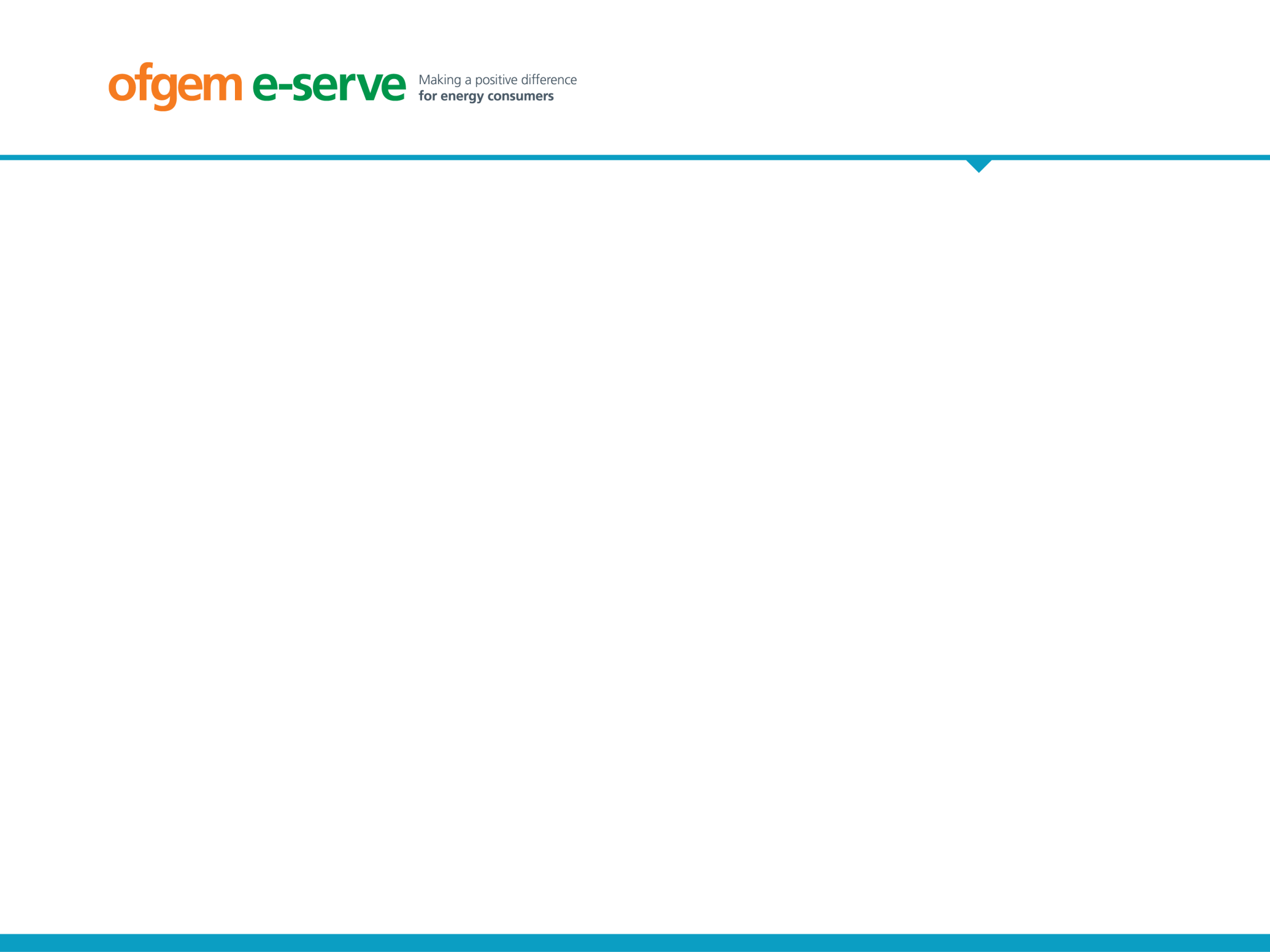 Help to heat group benefits
Proposed administration

Evidence/documentation

We expect data matching will be available for all benefits except Universal Credit

All information will be available on benefit letters. The only exception is proof of more than two qualifying children. 

We will provide guidance document similar to our existing AWG guidance note.

IT/notification template

No major changes. No longer need to state if low income/disabled/elderly.
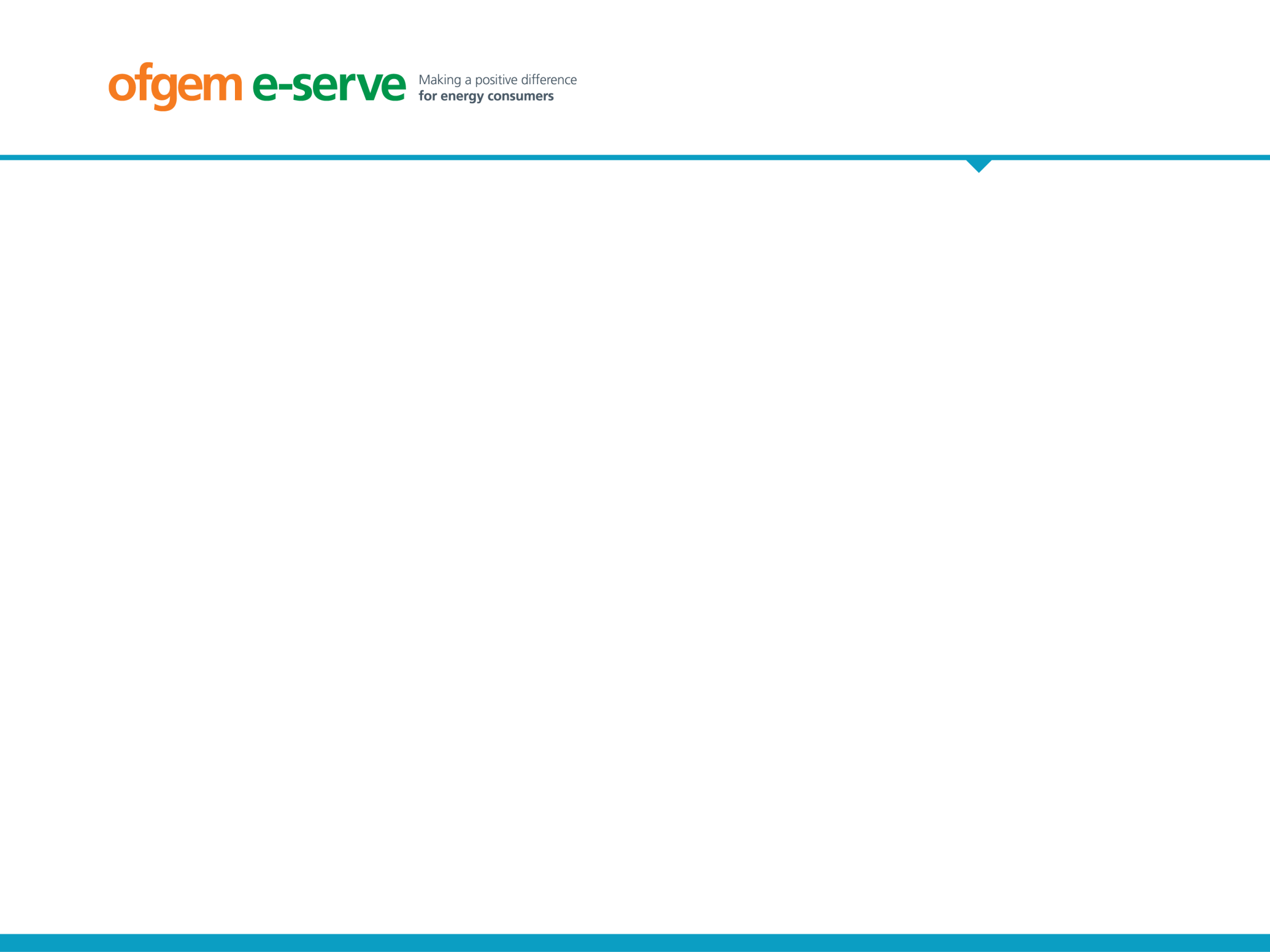 Social housing E, F and G
Proposed policy change

Social housing will be eligible for support under HHCRO where the property has a pre- or post-installation EPC with an energy efficiency rating of E, F or G. 

Declaration required from social landlord to confirm the EPC reflects characteristics of the property 

All insulation measures are eligible for delivery to social housing. Heating measures cannot be delivered to social housing that is eligible under this provision, with the following exceptions: 

a) First Time Central Heating (including District Heating Systems (DHS)), and 
b) Renewable Heating
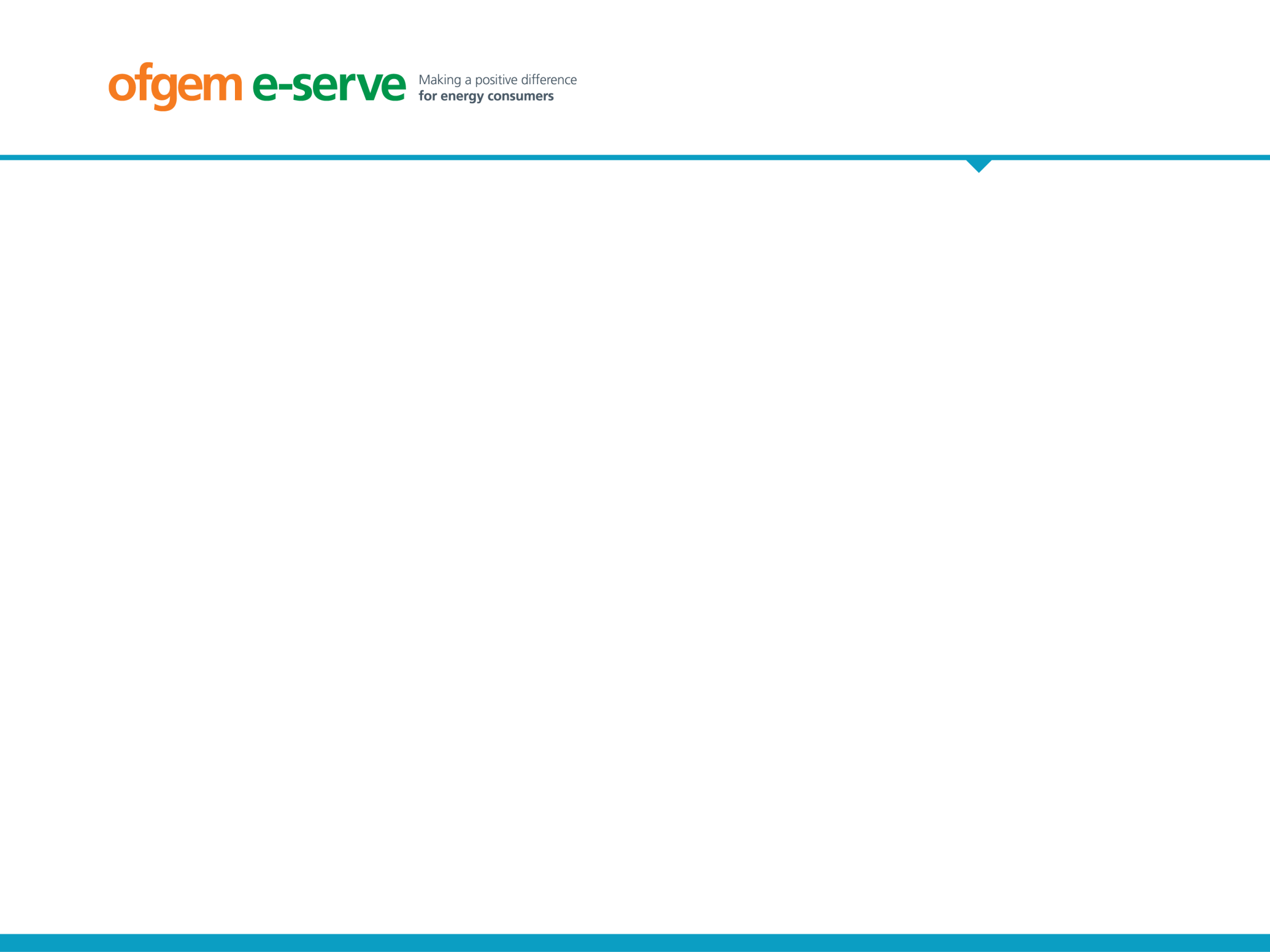 Social housing E, F and G
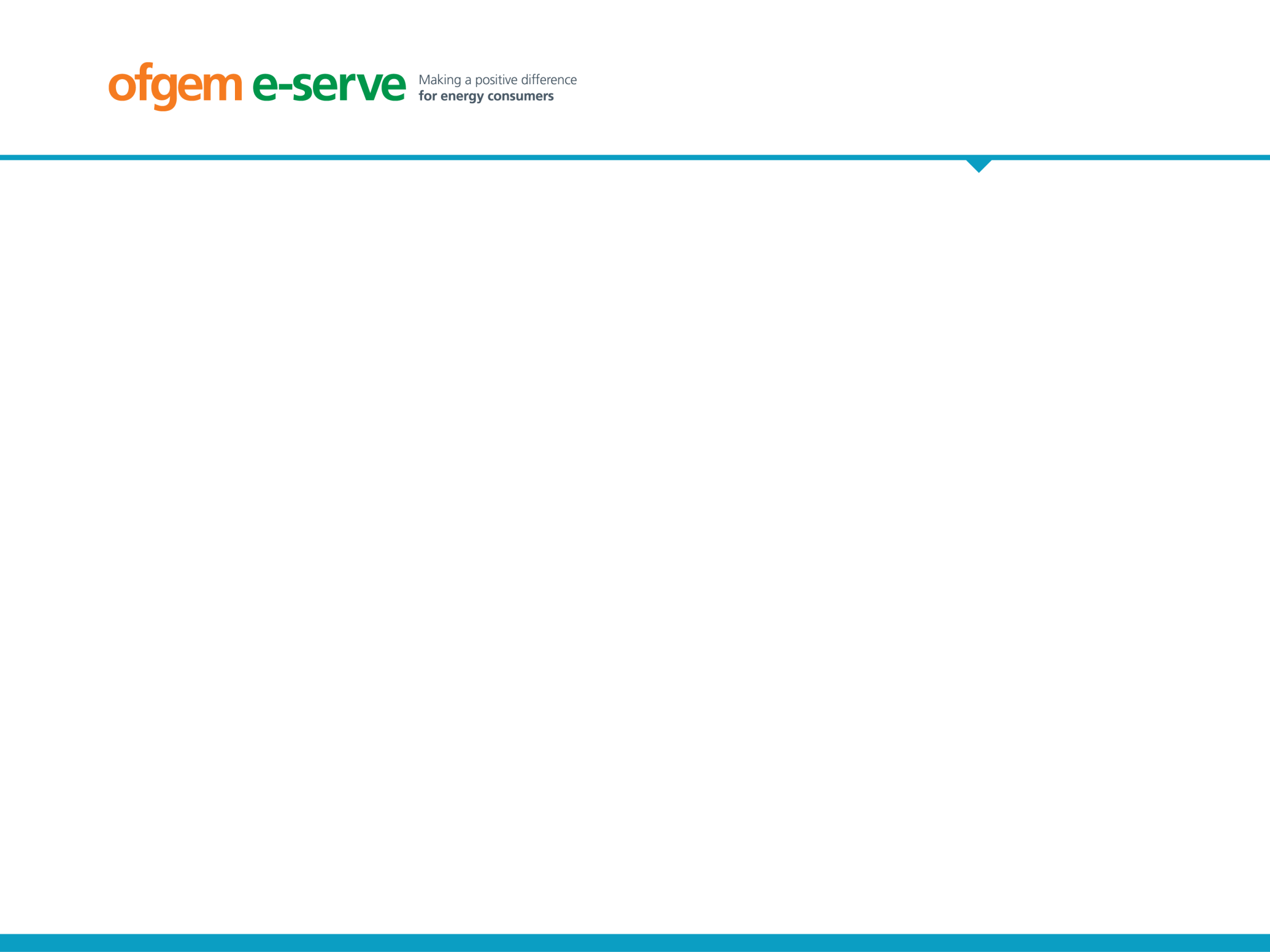 Social housing E, F and G
Proposed administration:

Evidence

Declarations. 

IT/notification template

The supplier will be required to provide the reference number of the pre- or post-installation EPC in the notification template. We may use this to undertake a sample audit.
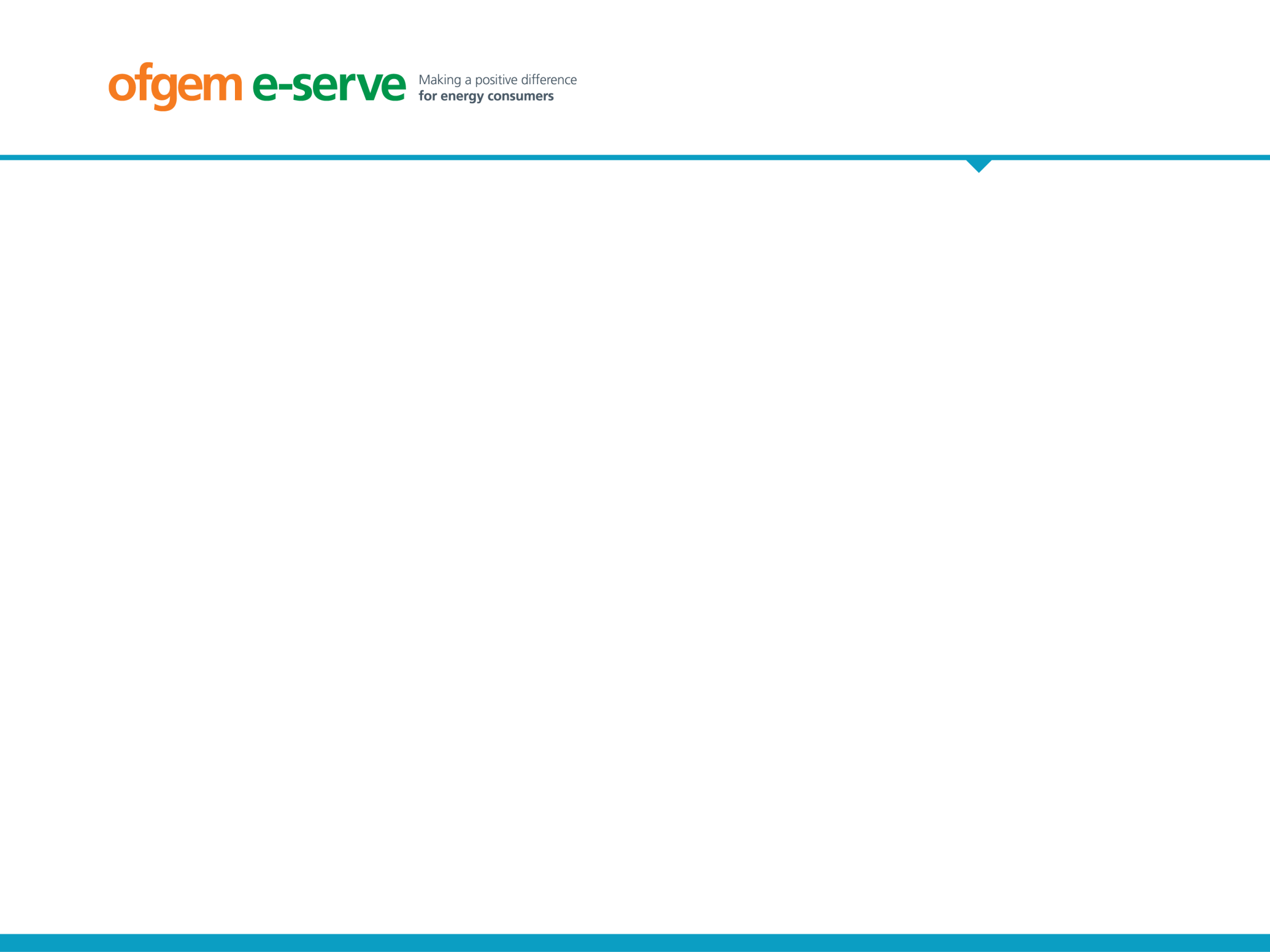 First Time Central Heating (FTCH)
Proposed policy change

Delivery of central heating systems to social housing E, F or G properties will have to be first time central heating, ie at no point prior had the premises had a central heating or electric storage heater. 

Proposed administration:

Evidence:  A declaration signed by the social landlord will confirm the eligibility of the premises for FTCH.

“At no point prior” may be evidenced with reference  to any available evidence within or relating to the premises.

IT/notification template: Primary heating sources, heating measures and E, F and G requirements will identify FTCH

Things to consider:  Primary heating source, Evidentiary challenges, declaration?
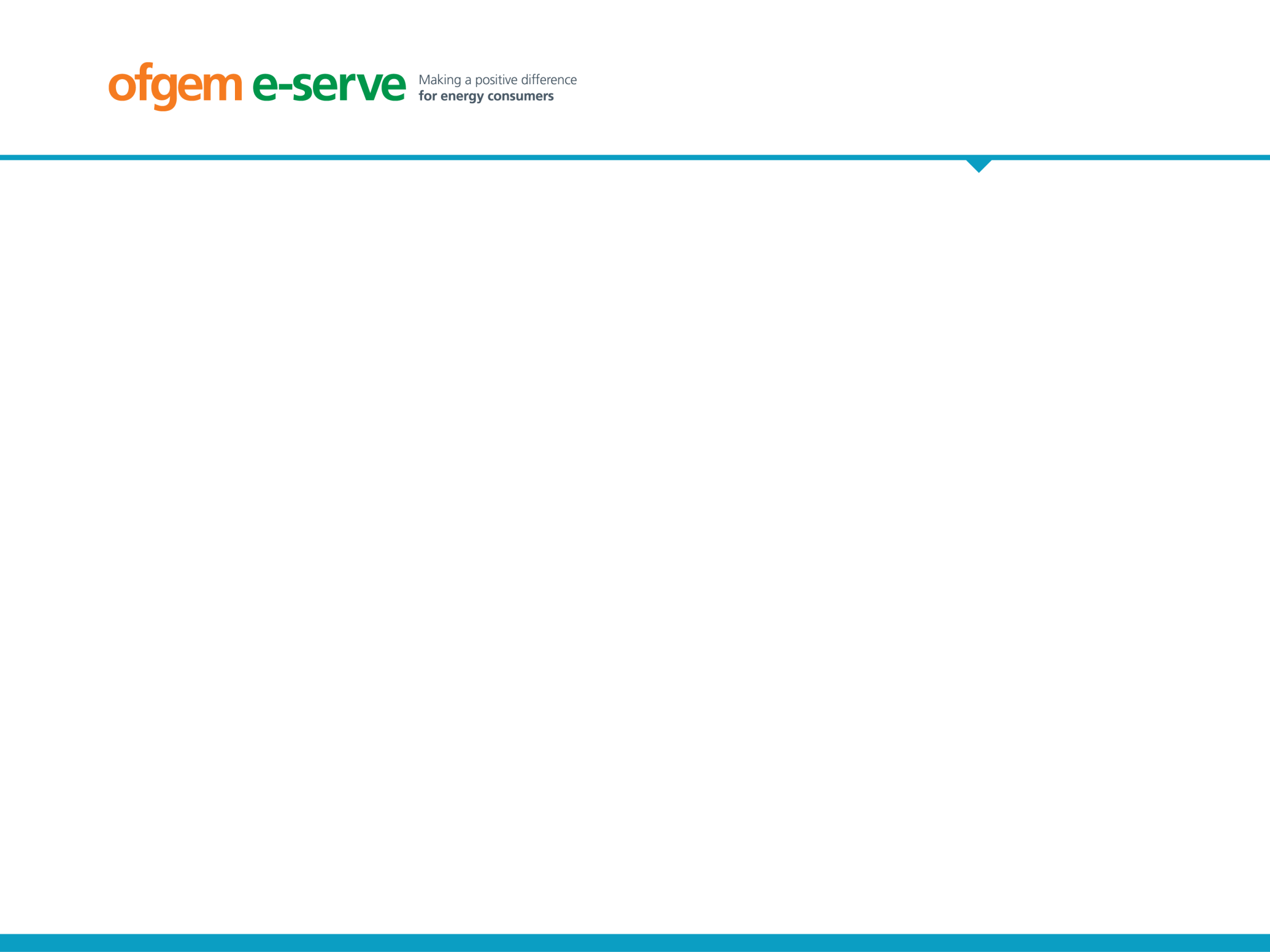 Flexible  eligibility: Local authority declarations
Proposed policy change

Allowing suppliers to promote HHCRO measures to households where they are listed in a declaration from a local authority (LA).  Social housing is excluded from this route. 

Proposed administration

Evidence: LA declaration will need to be provided on request at audit. 

IT/notification template: Measures delivered to properties listed in a local authority declaration will need to be specified in the notification template. 

The notification must also include the following:
The reference number on the declaration
Whether the household is:
 in or at risk of fuel poverty, or
low income and vulnerable to the effects of living in a cold home.

A standardised format for the URN will be adopted.
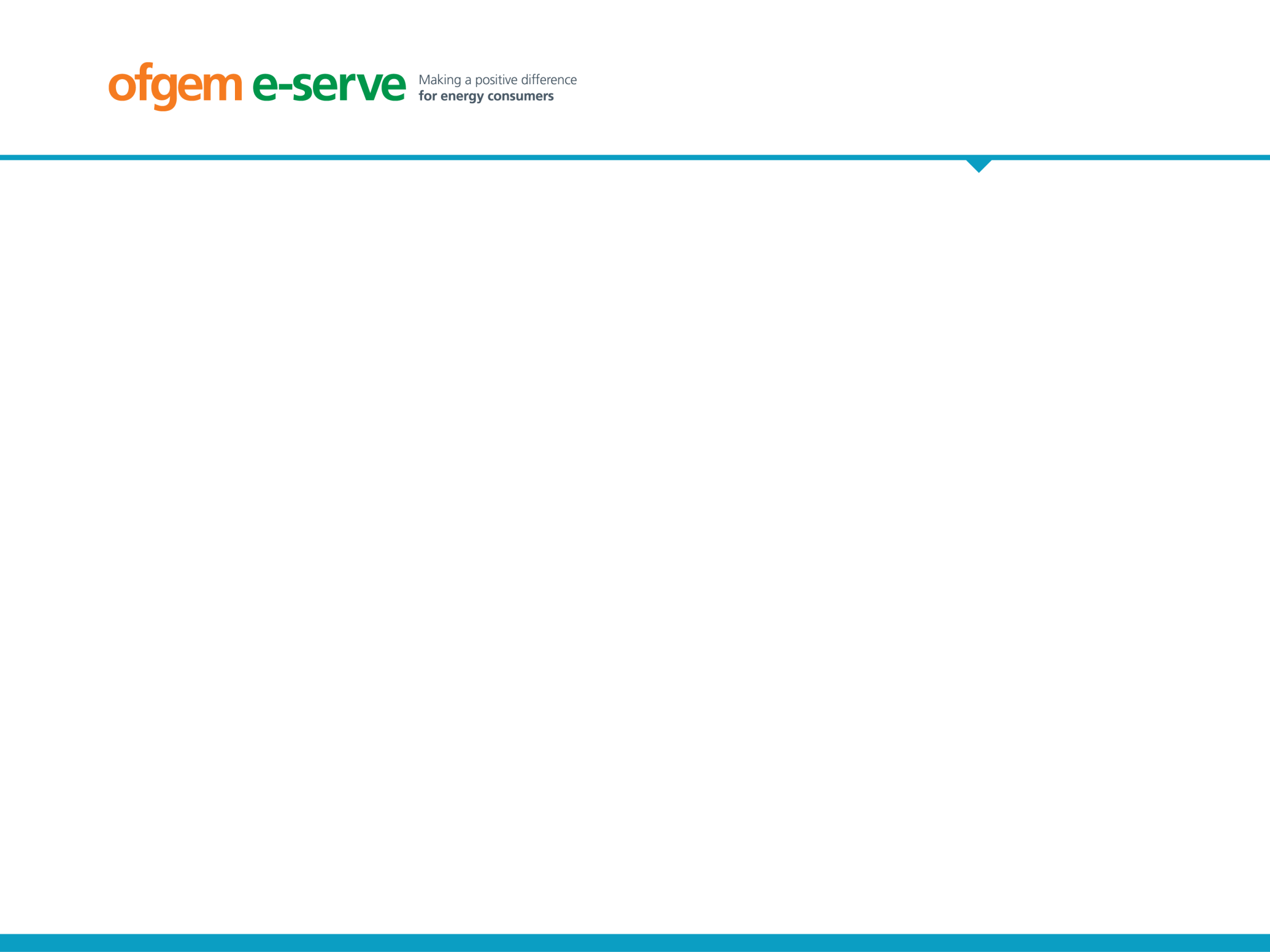 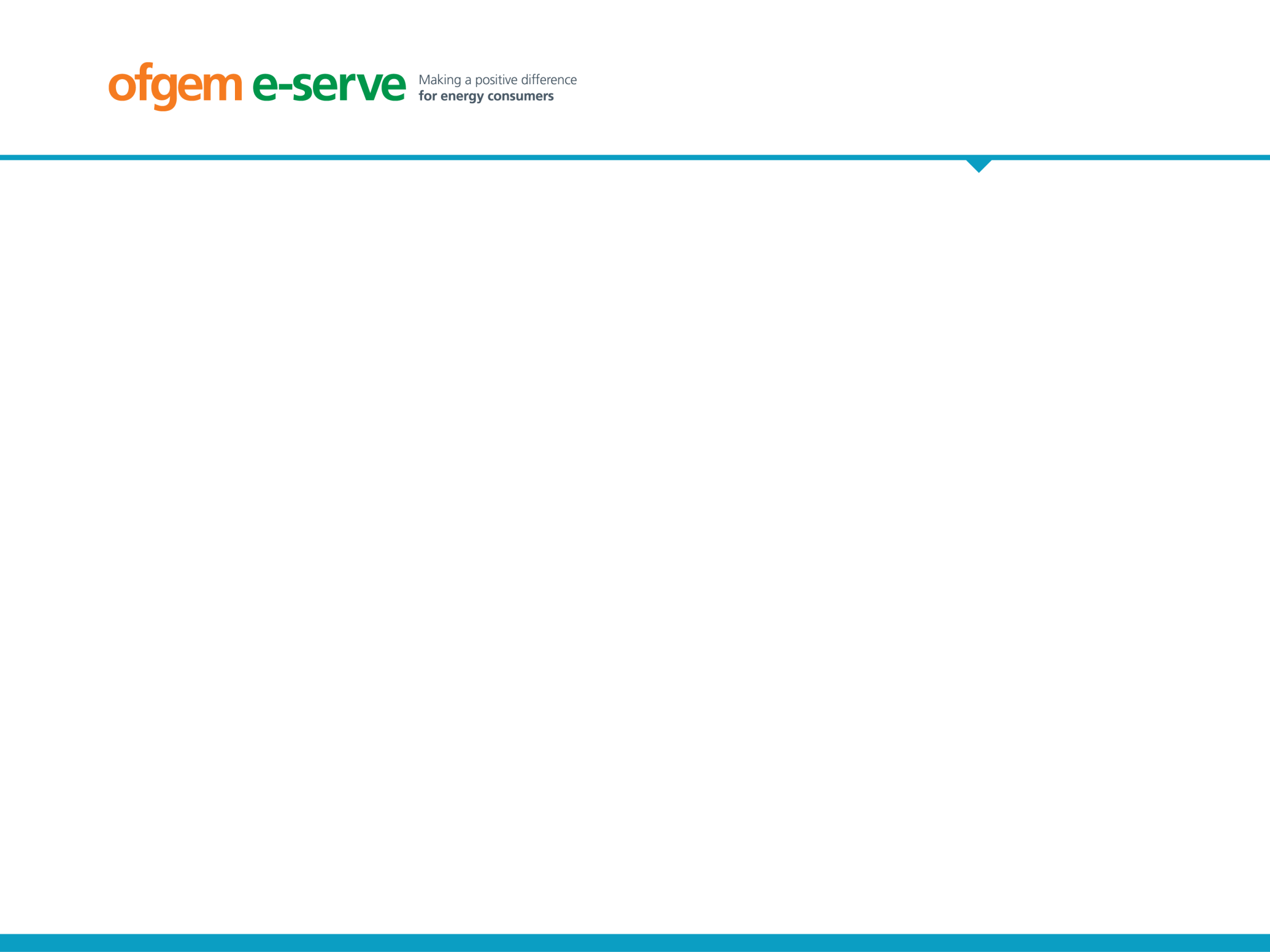 Regular score minimum requirement (RSMR)
Proposed policy change

Limiting qualifying gas boiler replacements. This will be administered as a minimum requirement for the delivery of all other HHCRO measures. The RSMR will be 77% of a supplier’s phase 3 HHCRO. 

All measures except qualifying gas boiler replacements installed from 1 July 2016 will count towards a supplier’s RSMR.

A supplier may install a qualifying boiler and notify as a non qualifying boiler, in order to count towards RSMR. 


IT/notification template:  

RSMR measures notified by obligation, measure type + primary heating source.
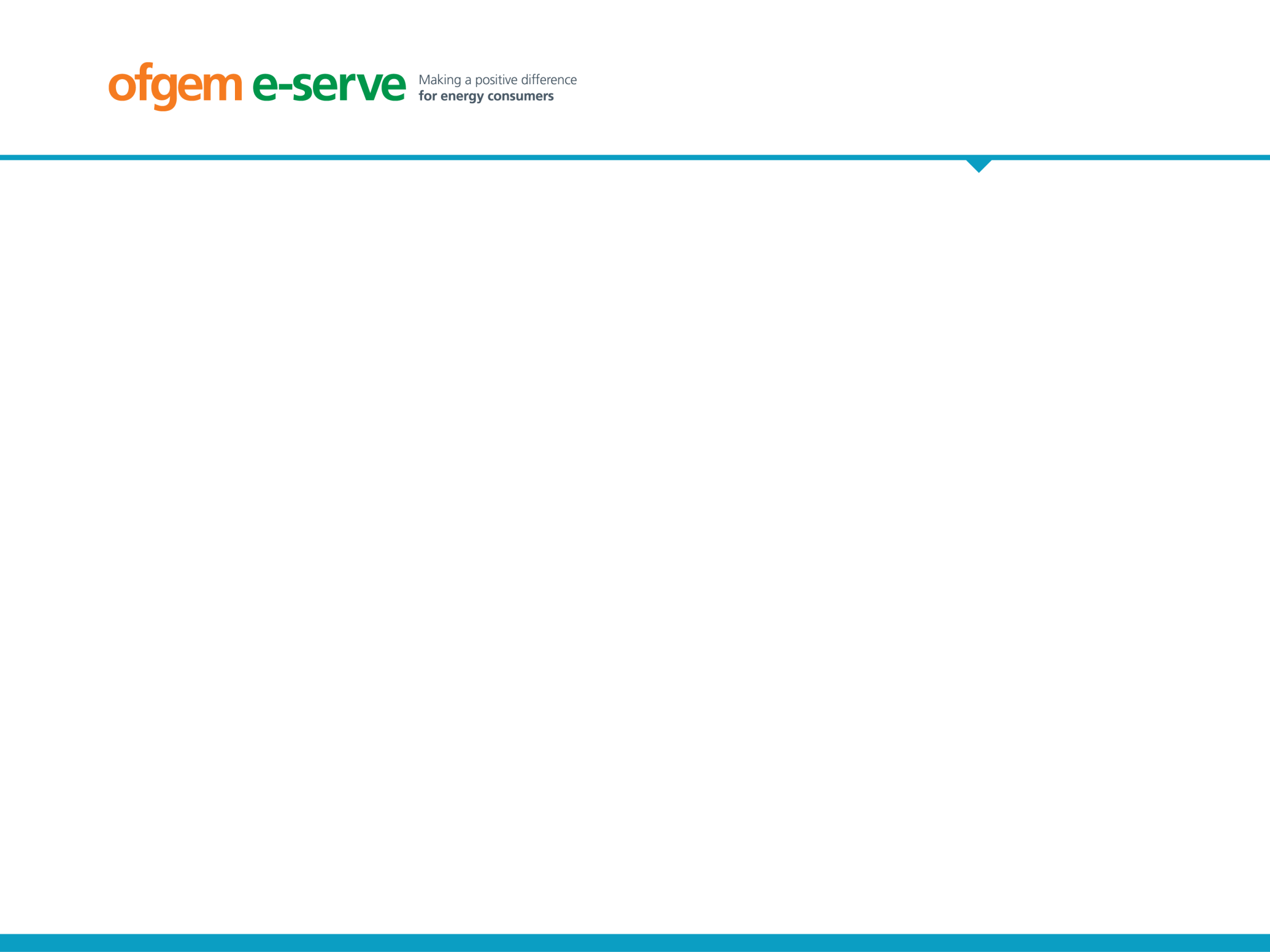 RSMR
The following measures can be counted towards a supplier’s RSMR:

Measure type 					Notes 	
Qualifying boiler replacement 			not fuelled by mains gas 
Qualifying boiler replacement – non-boiler 	 	not fuelled by mains gas 
Qualifying boiler replacement – electric storage heaters 	not fuelled by mains gas 
Qualifying boiler repair 	
Non-qualifying boiler installation 	
First time central heating 	
Heating Controls 	
District heating connections 	
Electric storage heaters 	
Warm Air Units 	
Renewable heating 	
Insulation 	
	
IT/notification template:  RMMR measures notified by obligation, measure type + primary heating source.
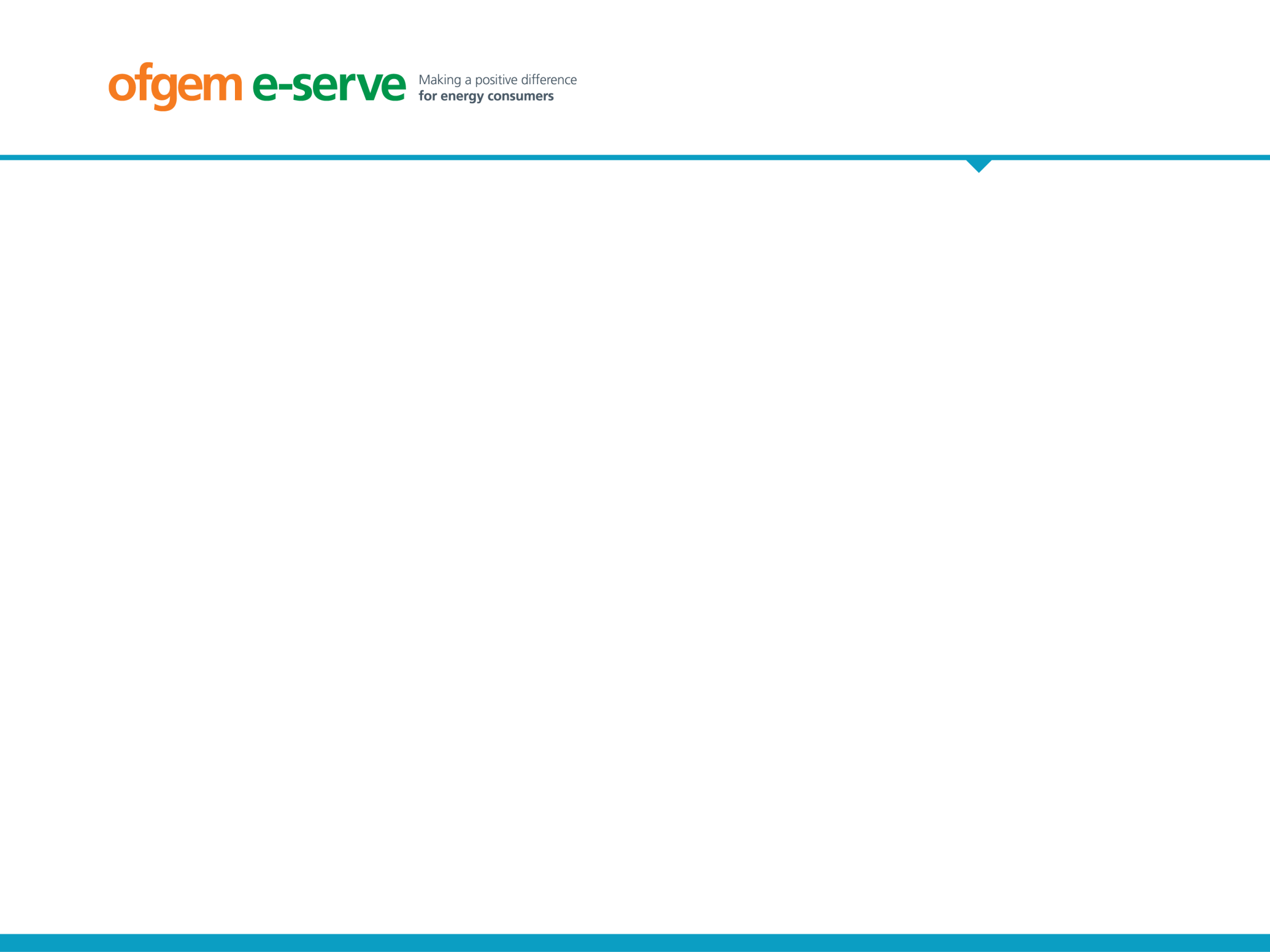 Party Cavity Wall Insulation (PCWI)
Proposed policy change

IUF for PCWI to be reduced from 35% to 15%.

PCWI will be recognised as its own measure type in the legislation and will be eligible to support a secondary measure. 

PCWI will not have to meet the requirement that 50% of the exterior-facing walls are insulated to support a secondary measure. 

Proposed administration

IUF for PCWI will be determined by the date of completed installation. 

Installing 100% means insulating all party cavity walls of the dwelling, for example, two walls for a mid-terrace property.
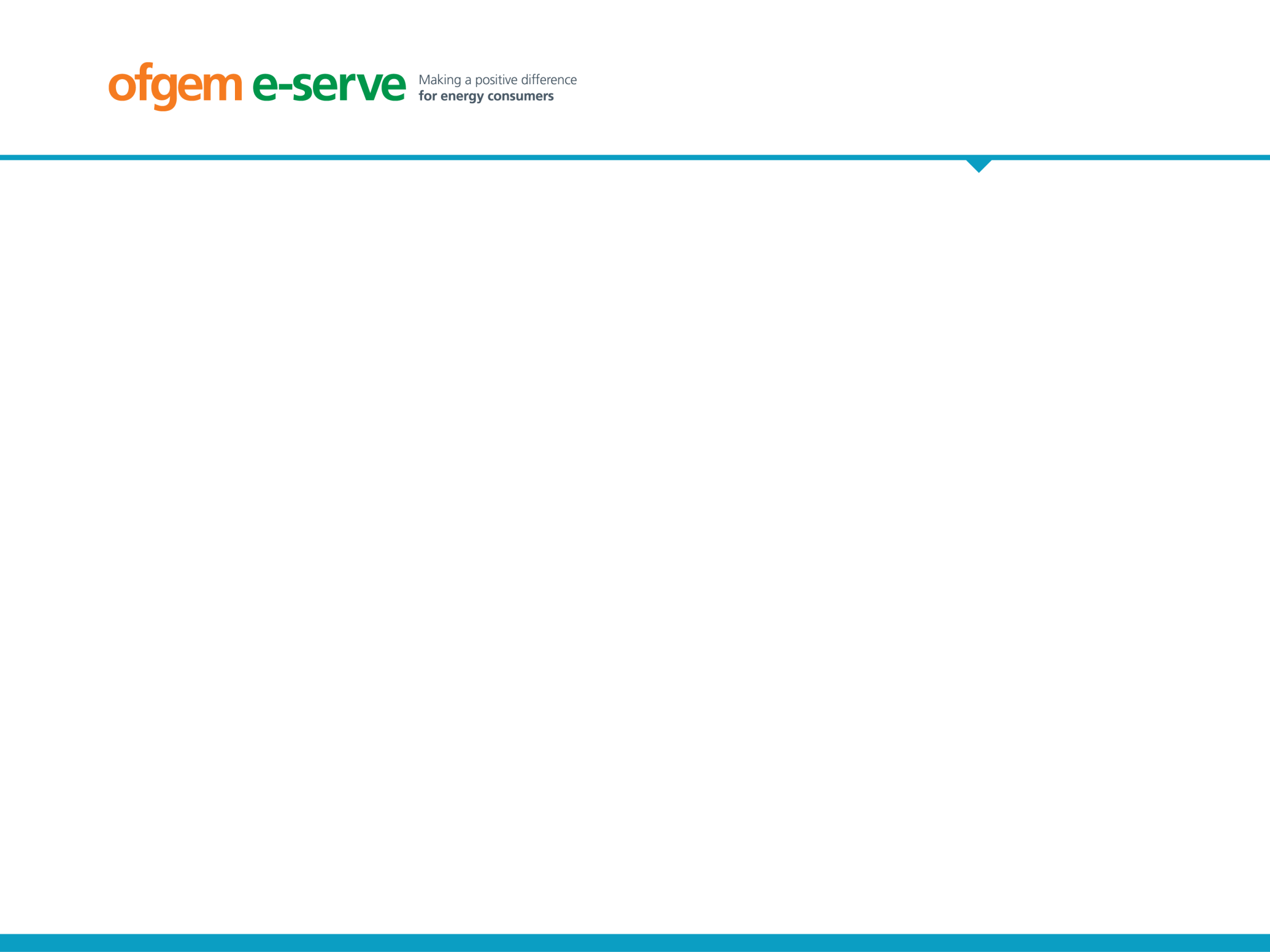 New build
Proposed policy change

The draft legislation defines a new building as ‘a building erected on or after 1st April 2017’ .

For a measures to be installed the premises must be occupied. 

Proposed administrative approach 

Evidence

Focus on evidencing occupancy. 

Occupancy requirements will already be captured in 2/3rds of properties through existing HHCRO requirements.
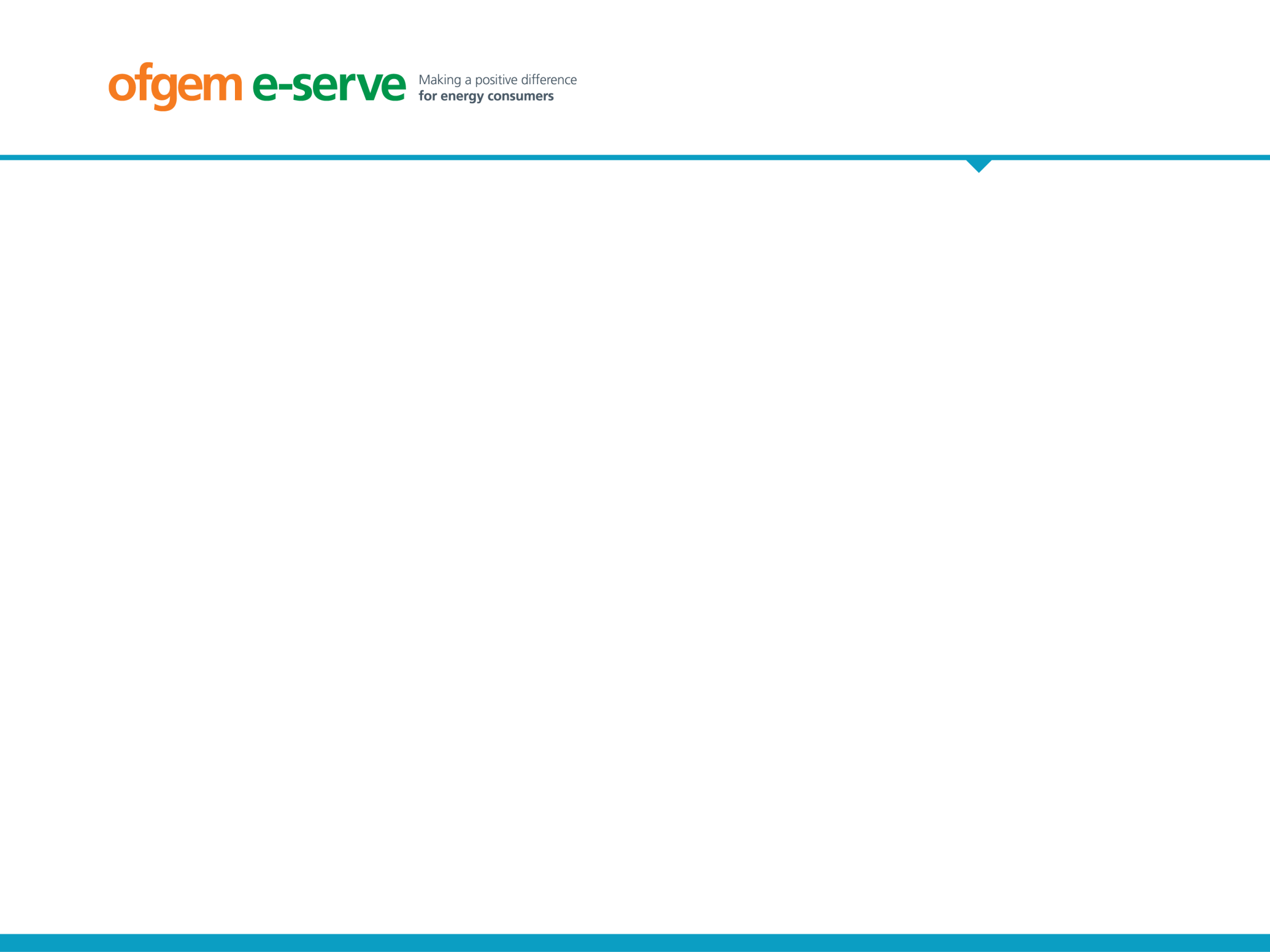 New build
New build extensions

Difficult to evidence occupancy of a new build extension. 

We propose that suppliers provide evidence that demonstrates the construction of the extension is complete, such as building control sign off.
Things to consider:

Do you agree with our focus on evidencing occupancy?

Do you agree with our proposals to evidence new build where there is a new build extensions
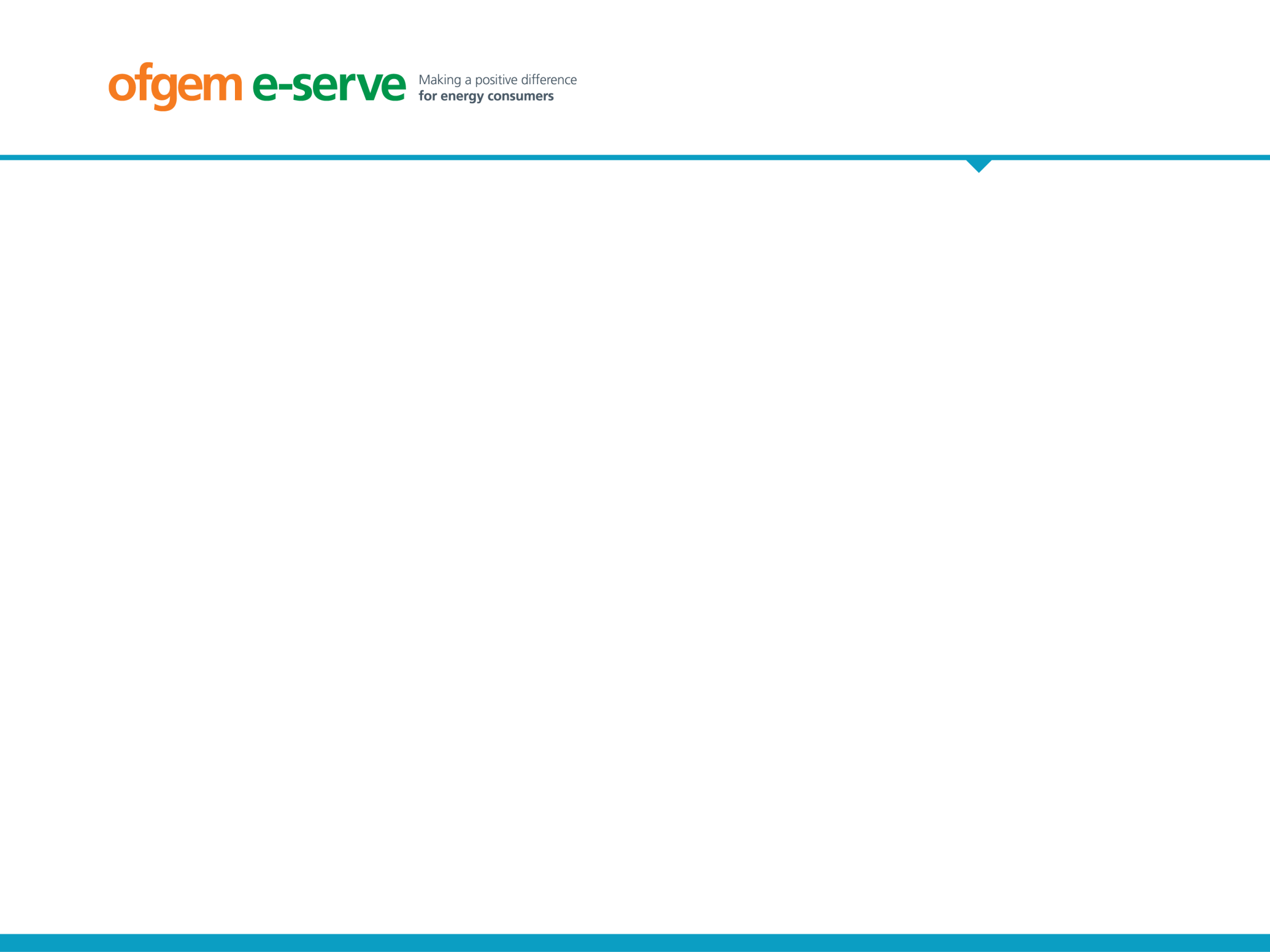 PAS
Proposal

From 1 April 2017 measures that are referred to in PAS must be installed by a PAS-certified installer. 

No longer accept alternative methods of demonstrating compliance with PAS.

Revisions to PAS underway. Draft legislation allows for current and revised version to be used for a period of time, although timeframe yet to be determined. 

Administrative approach

PAS certification number to be notified to us.  This should reflect the number reported on the Declaration of Conformity and Completed Installation. 

Date of completed installation to determine which version of PAS an installer should be certified to.

We will state how the transition will be managed once the implementation date for the new version of PAS is set in amendments to the ECO2 Order.
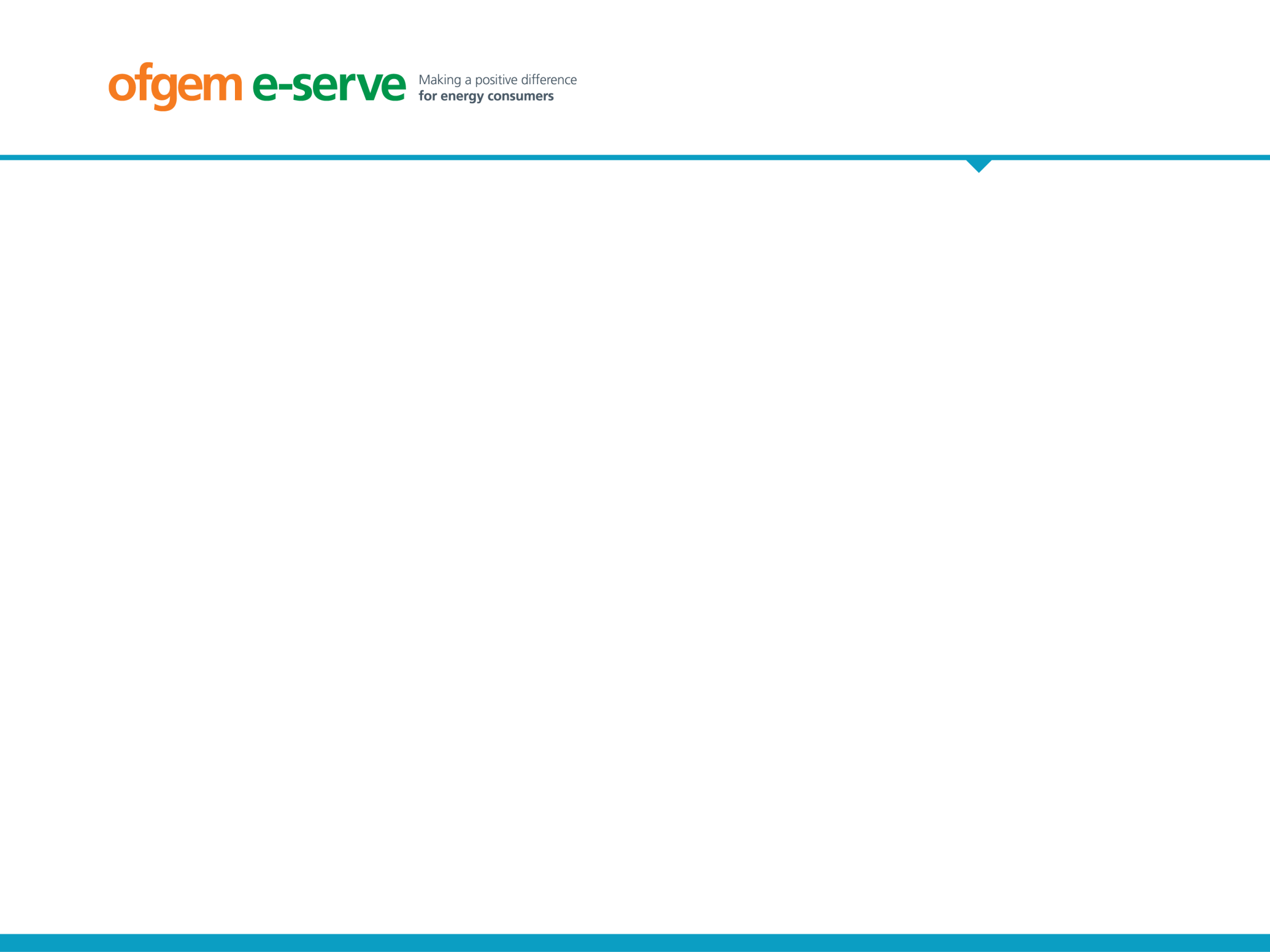 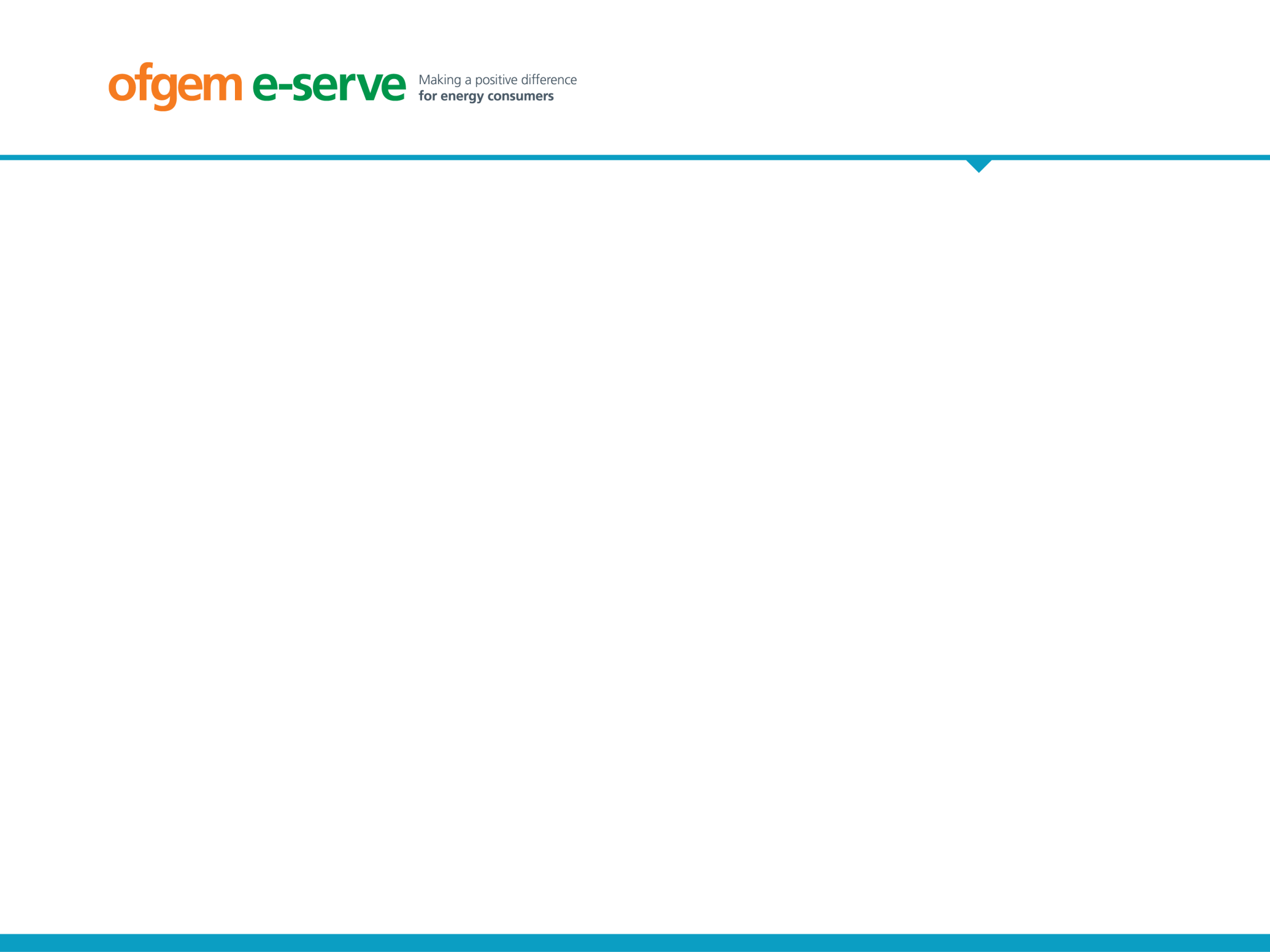 Automatic extensions for 5% of measures
Proposed policy change

There will be an automatic three month extension to the notification deadline for up to 5% of the number of measures notified on time each month. 

Removing administrative  oversight  on the part of the supplier

How to calculate the 5%?
The number of late measures without an approved extension request must be divided by the number of measures notified on time (early notifications are included as ’on time’ for our purposes here). Where this results in a figure less than 5%, the measures can be processed as normal. 

Calculated by licence, not supplier group.
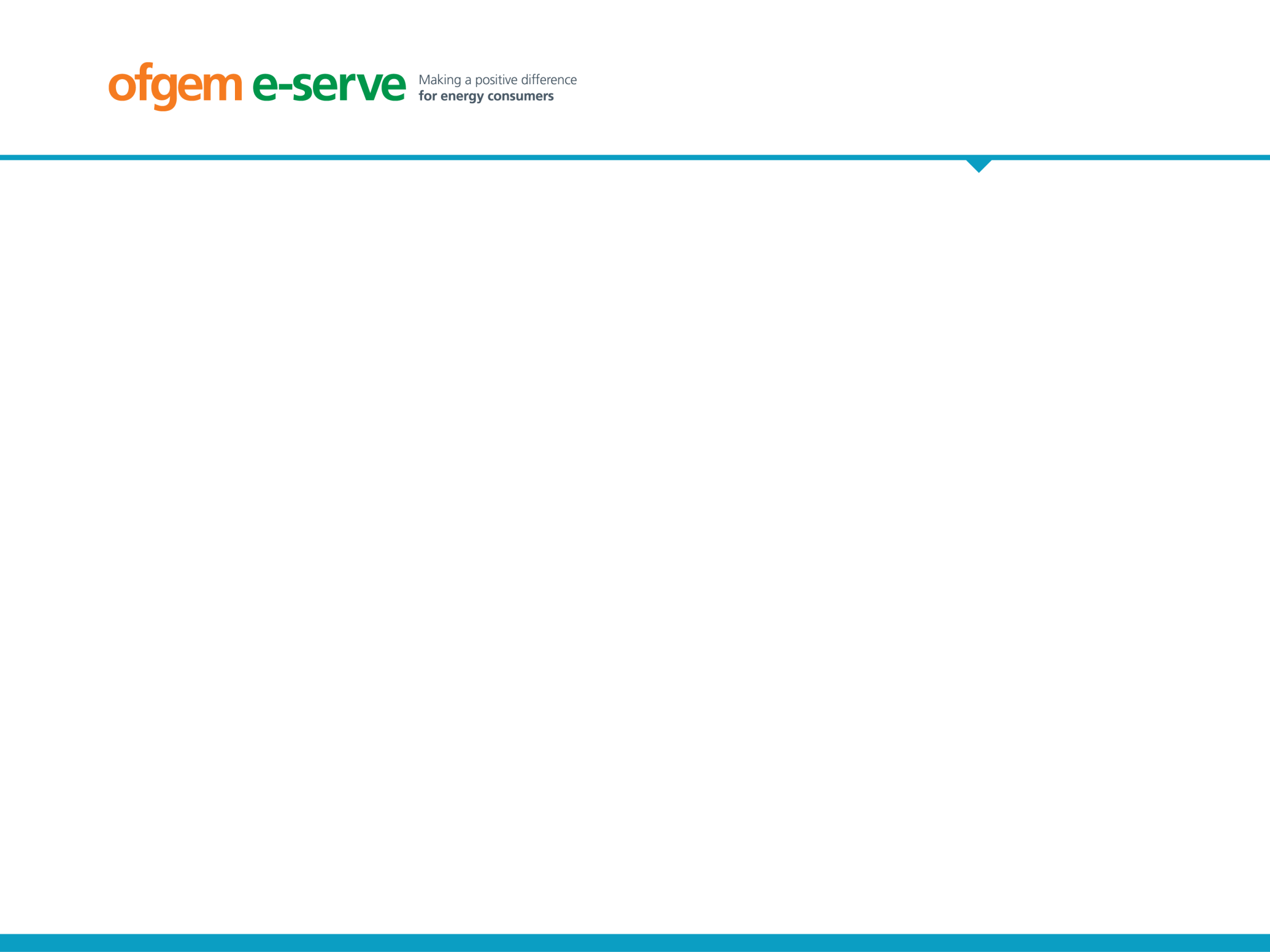 Automatic extensions for 5% of measures
Proposed administration

The 5% calculation is undertaken at the time of monthly measure processing by Ofgem. 

We will process the late measures on a first come first served basis. 


Exceeding threshold within a single month’s notifications

Measures will be put on hold. Suppliers will be given 10 days to determine which measures will require an extension request. 


Transferring late measures to another supplier

Late measures are attributed to the supplier who originally notified the measure.
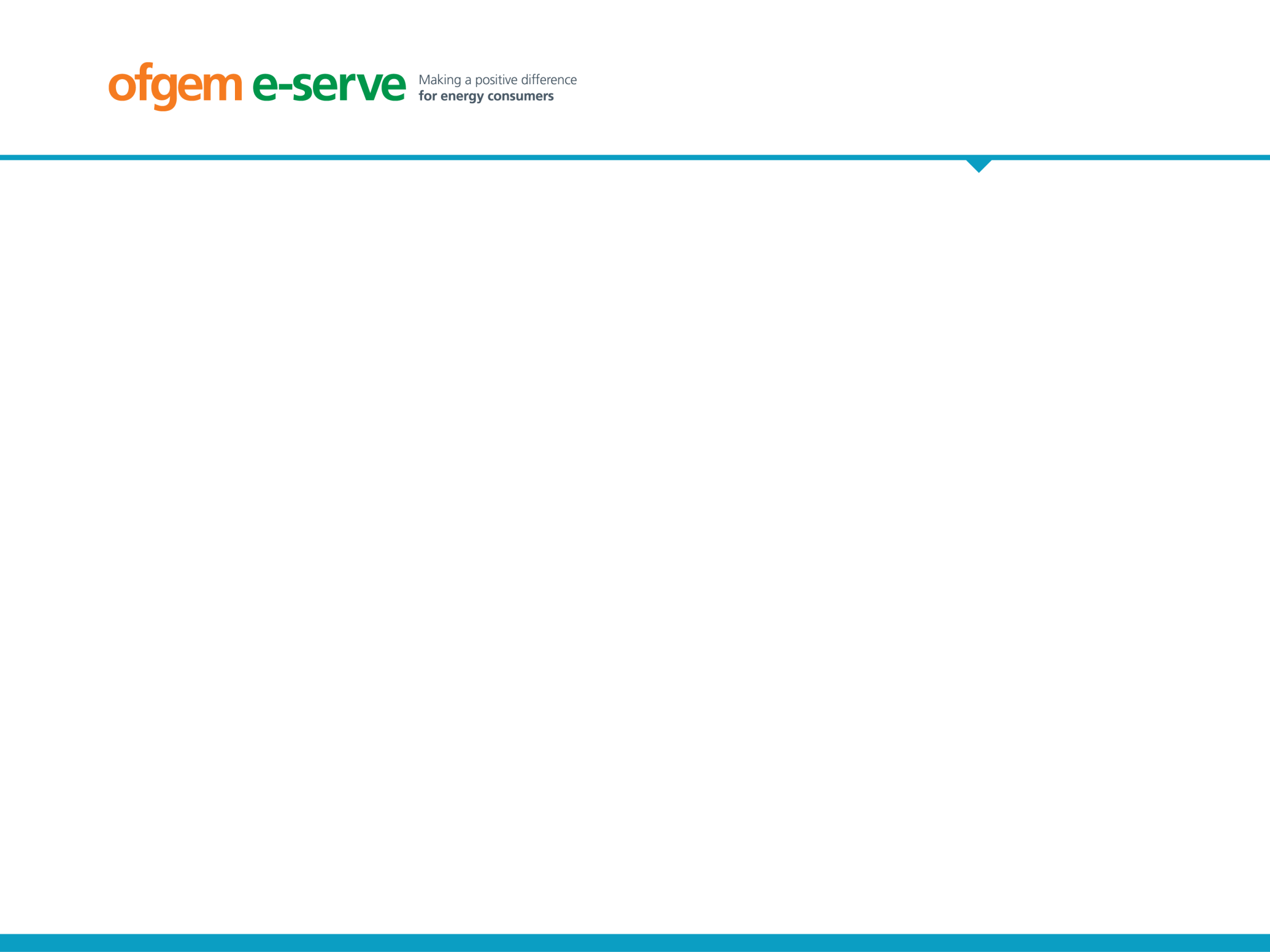 Automatic extensions for 5% of measures
Example

Supplier A notifies 3,000 measures with a notification month of October 2016
on time. This would allow supplier A to notify 150 measures after October
2016, and up to January 2017, without needing an extension request.

Supplier A submits 140 measures with a notification month of October 2016
in November 2016. These measures are included in the automatic 5% and
processed as normal.

In December 2016, supplier A submits a further 50 measures with a
notification month of October 2016. As these take supplier A over the 5%
threshold, all 50 of these measures are put on hold.

Supplier A then decides which of these 50 measures it wants to include in the
automatic 5% (a maximum of 10) and for which it will submit an extension
request. Any subsequent measures notified with a notification deadline of
October 2016 will require an extension request.
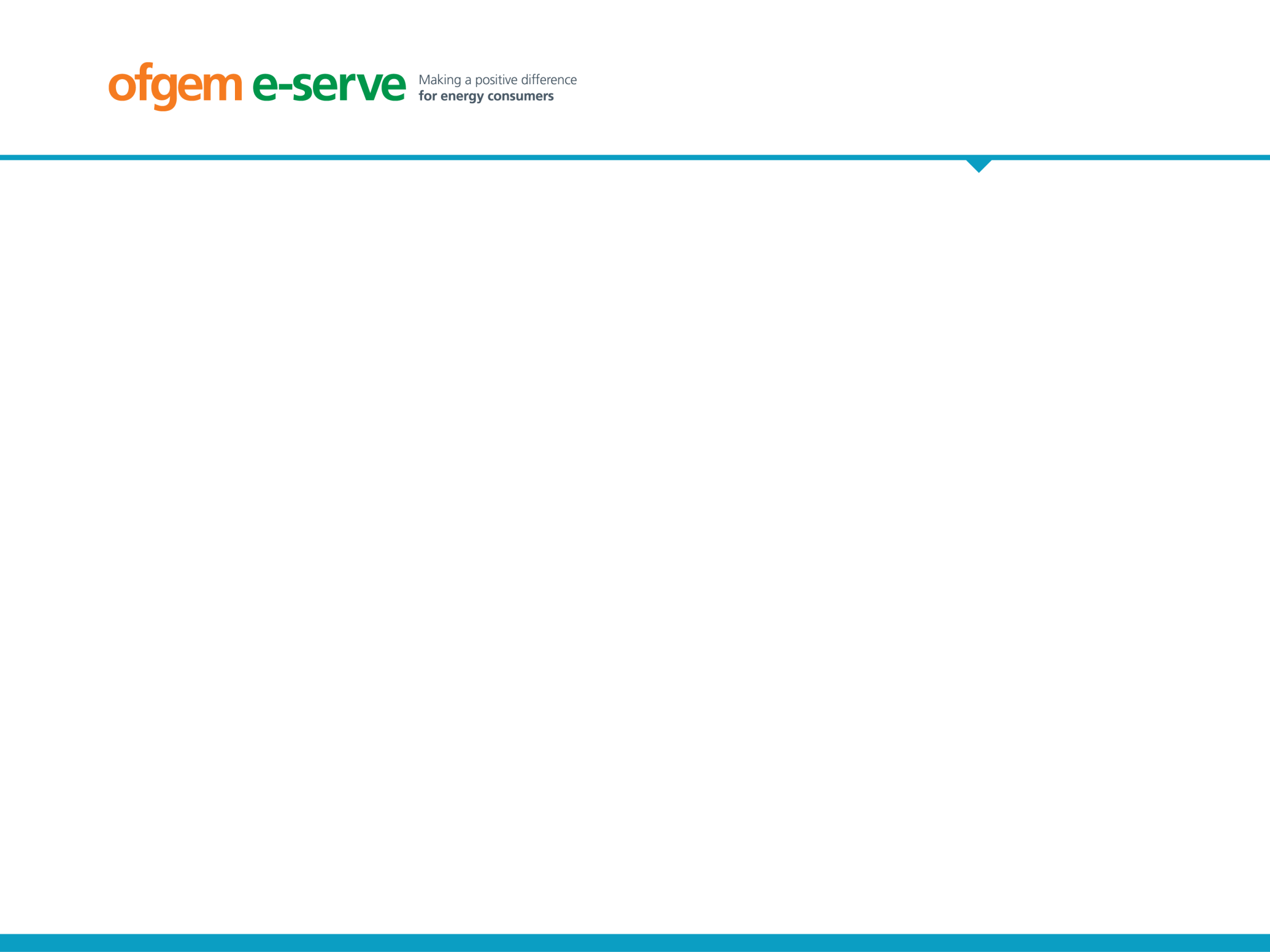 Automatic extensions for 5% of measures
Things to consider

Do you agree that the first 5% of late measures notified to us for a particular calendar month should be processed automatically?

Where the 5% allowance is exceeded, do you agree that the supplier should be given an opportunity to determine which measures it wants to include in the automatic 5%?

Where a supplier does not indicate which measures it wants to include within the automatic 5% within 10 working days, do you agree that we should select which measures will be automatically processed?
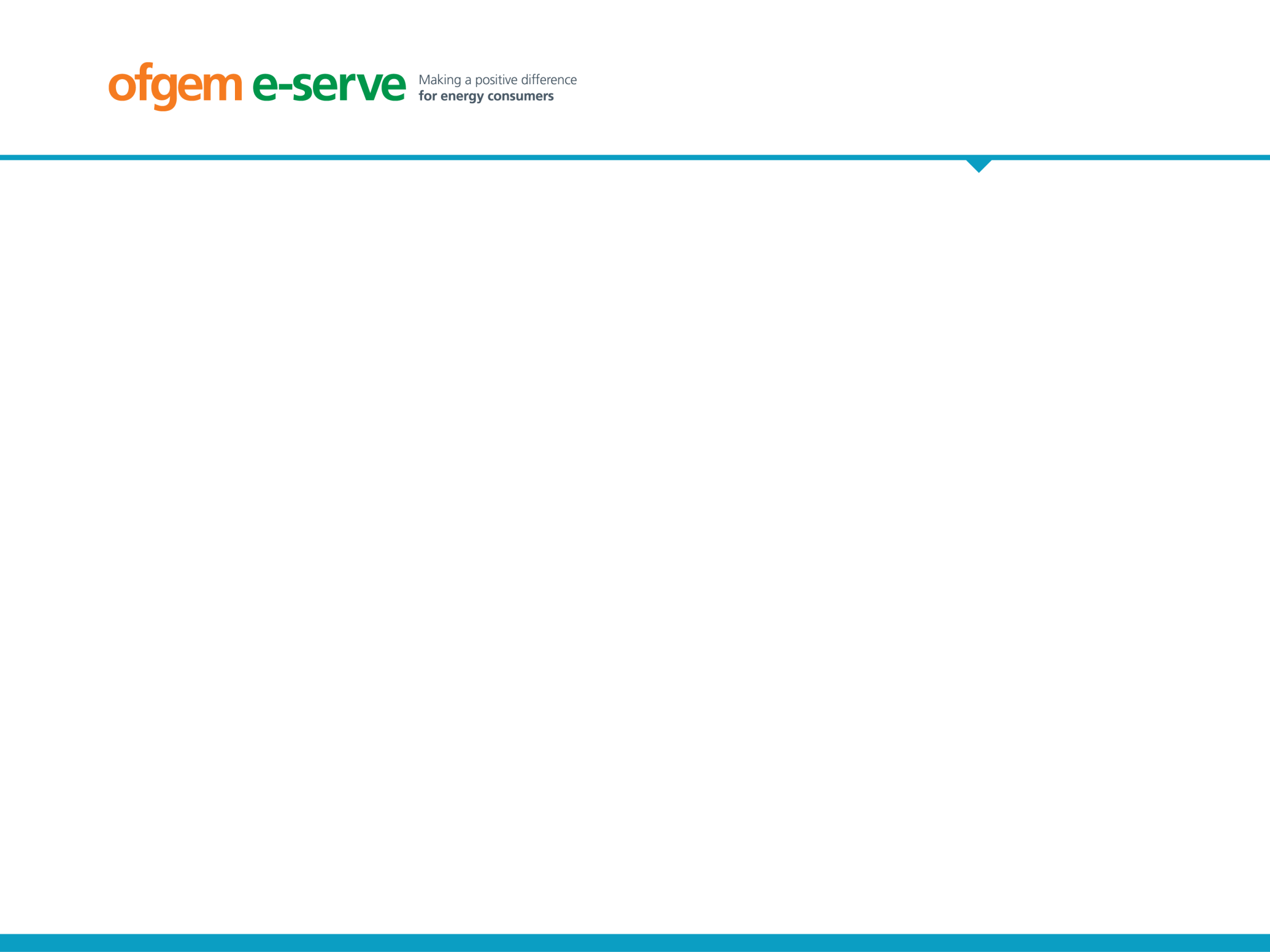 Removing recommendations
Proposed policy change

CERO measures installed after 31 March 2017 will no longer need to be recommended in a GDAR or CSR. 

Proposed administrative approach

We will no longer require CERO measures to be recommended in a GDAR or CSR.
 
IT/notification template

The following fields in the notification template will no longer need to be completed for CERO measures installed after 31 March 2017: 

Recommended_Measure 
Green_Deal_Advice_Report_URN
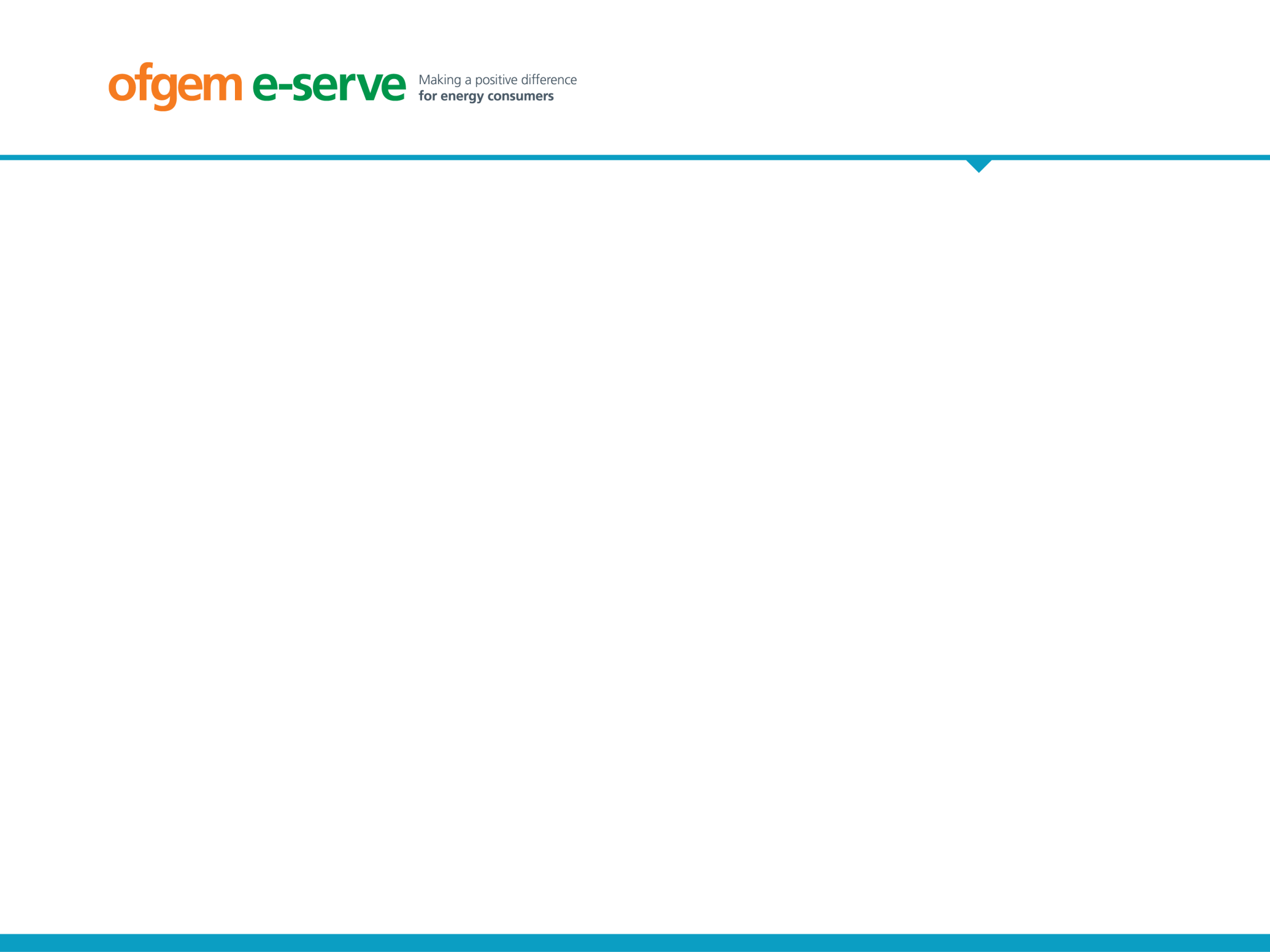 Evidencing pre-existing loft insulation & non-gas fuelled premises
Proposed policy changes

Removing recommendations
Introducing deemed scores
Proposed administration: non-gas fuelled premises

The PAS pre-installation survey can be used to evidence the main heating system fuel type of the premises.

Supplier can continue to use boiler checklist as an alternative method. 

Proposed administration: pre-existing  loft insulation?

The PAS pre-installation survey can be used to evidence the pre-existing levels of loft insulation

3% pre-installation TM for loft measures
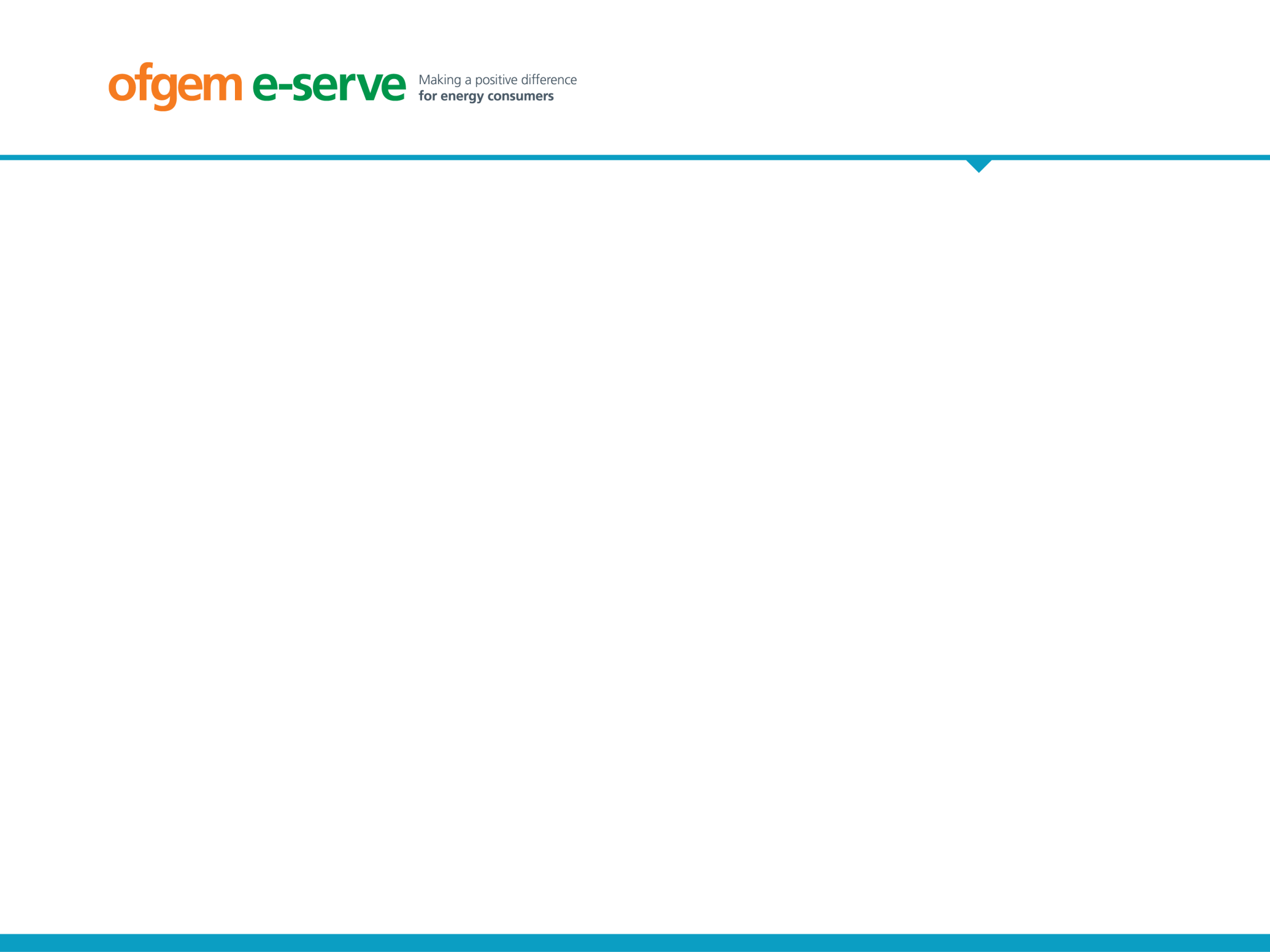 Evidencing pre-existing loft insulation & non-gas fuelled premises
Things to consider

Do you agree that PAS pre-installation survey can be used to record the depth of any pre-existing insulation?

Do you agree that 3% of TM for loft insulation measures should take place pre-installation. 

Do you agree that the depth of any pre-existing loft insulation can be checked post-installation during a TM inspection?
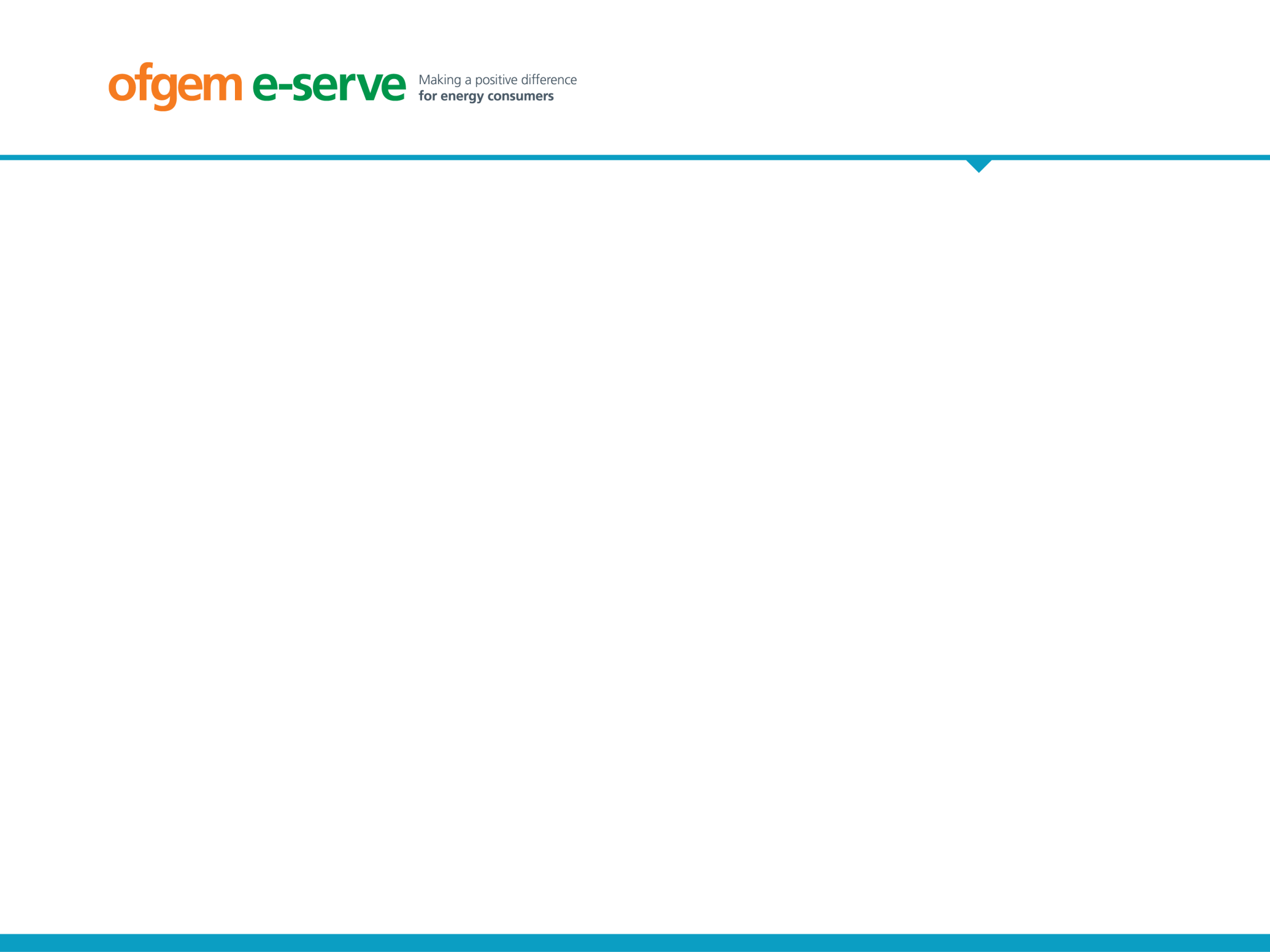 Trading obligations
Proposed policy change

A supplier can trade all or part of its ECO2 obligations to another licence
Cannot trade its CSCO 
Two types of trading:

Intra-supplier trading : Trading within a supplier or supplier group

A supplier can consolidate obligations onto a single licence, instead of being obligated on multiple licences, reducing administrative complexity. 

Inter-supplier trading : Trading between suppliers 

This would allow a supplier to trade its obligations to another obligated supplier that would take on legal responsibility for delivery of that obligation (including in the case of non-compliance, potential enforcement fines).
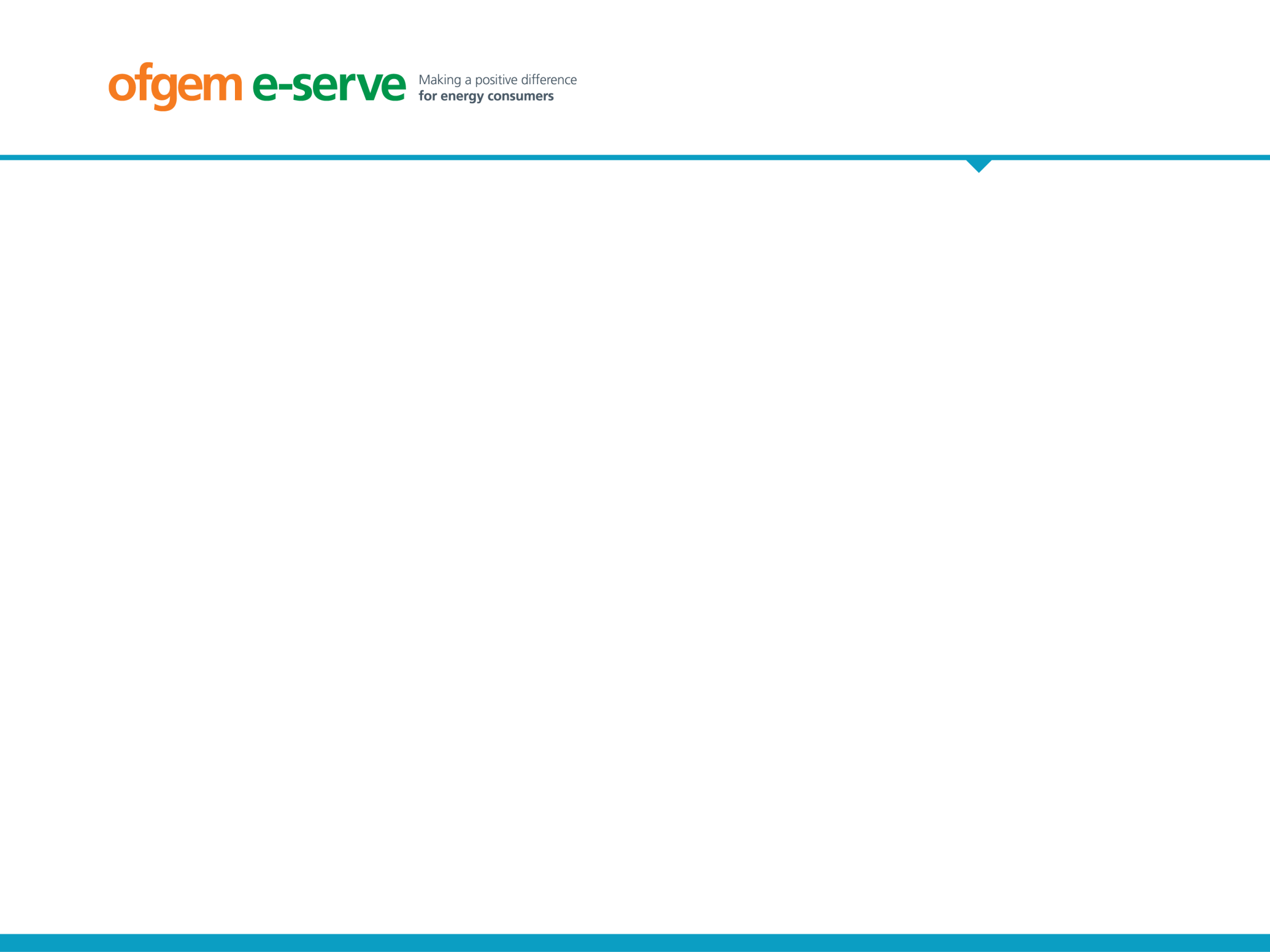 Trading obligations
We must approve applications to trade obligations if we are satisfied that such a trade will not be likely to adversely affect our ability to enforce the requirements placed on the supplier taking on the traded obligation. 


Applications for trading will be restricted to a six-month window at the beginning of the transition year, from 1 April to 30 September 2017.


Following a transfer, Supplier A’s obligation will be treated as reduced by the transfer amount, and Supplier B’s obligation will be treated as increased by the transfer amount.
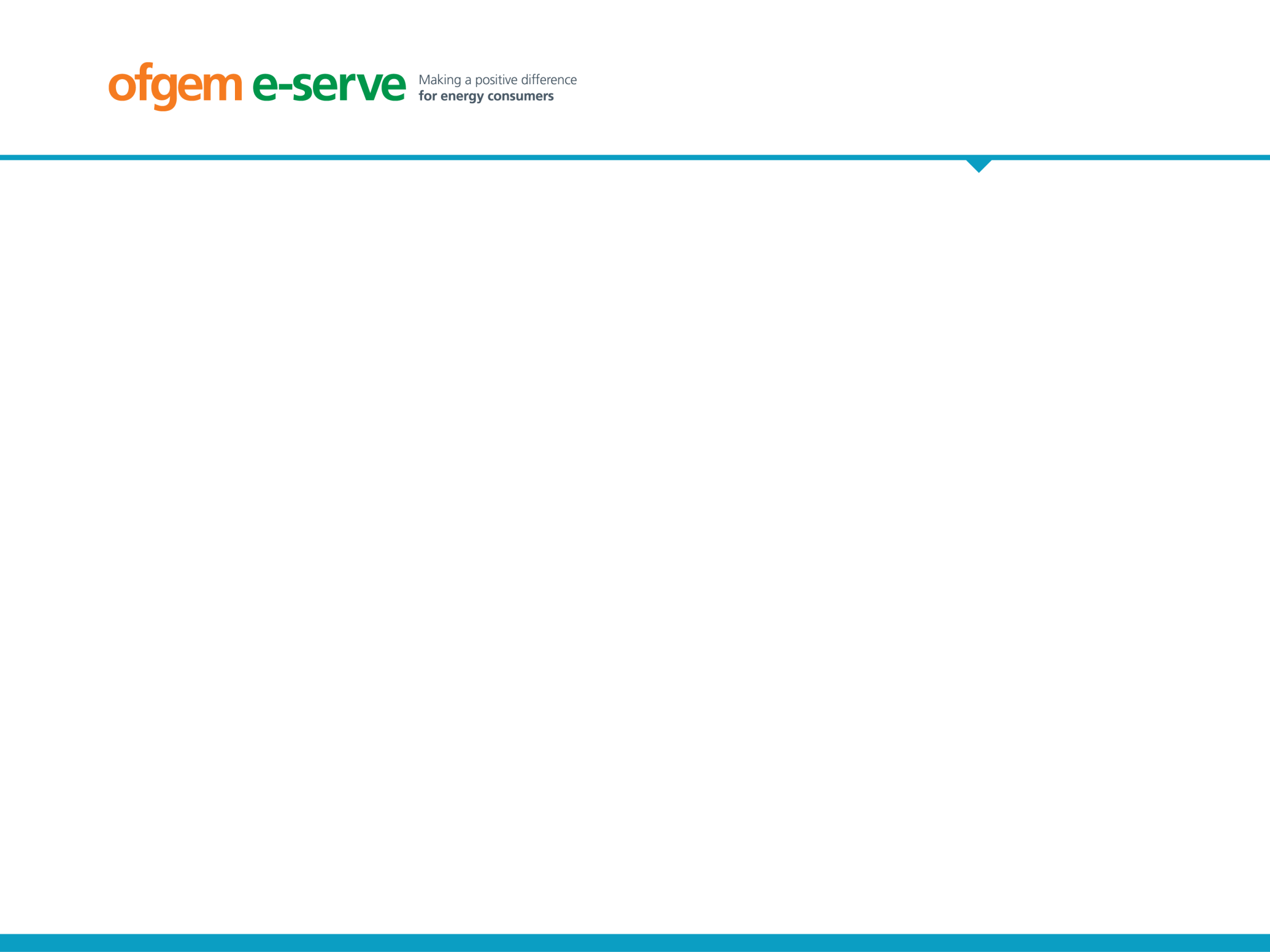 Trading obligations
Proposed administration:

The receiving supplier must trade to its licence with the largest original obligation.

For all trades we will require the following information:

We must be provided the annual turnover of the licence-holder that is taking on the obligation.


Where the receiving supplier applies to take on an amount greater than its original phase 3 ECO2 obligation we require:

Evidence to support the application to demonstrate that it is able to deliver the additional measures. The information may include:

evidence of progress towards its current obligation
details of a track record of delivering obligations
evidence of completed and contracted activity, and
a delivery plan for the additional measures.
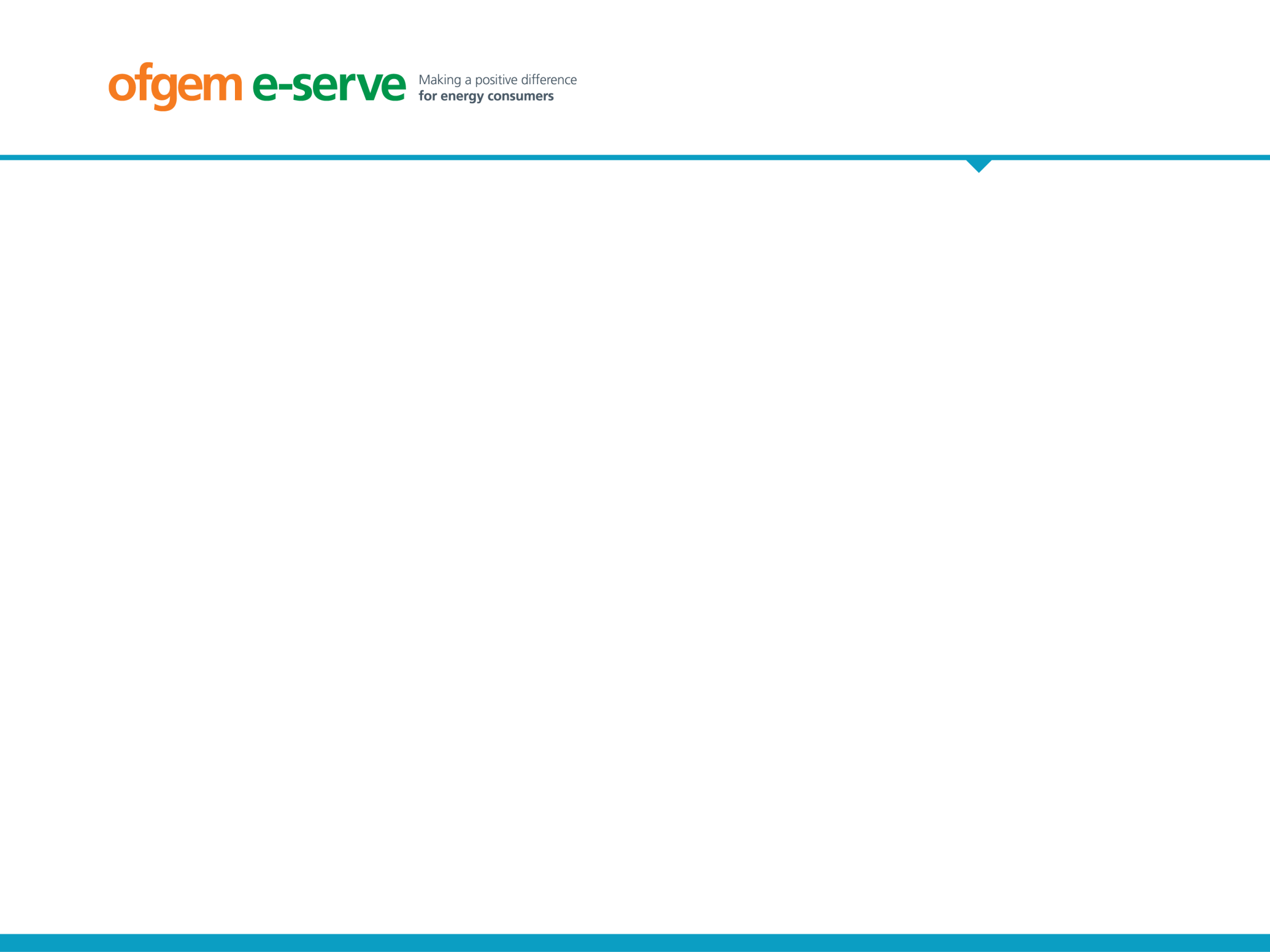 Trading obligations
Administration cont. 

Should we require any additional information in support of a trade we request it within 25 days of receiving the application.

Applications will be processed in the order in which they are received.

Where an application is received before the end of the 6-month trading window this will continue to be reviewed in line with the timescales described above until a decision is reached whether to approve or reject the application.

If an application to trade does not meet our requirements, we will reject the application and notify the suppliers of the decision in writing, explaining the reasons.
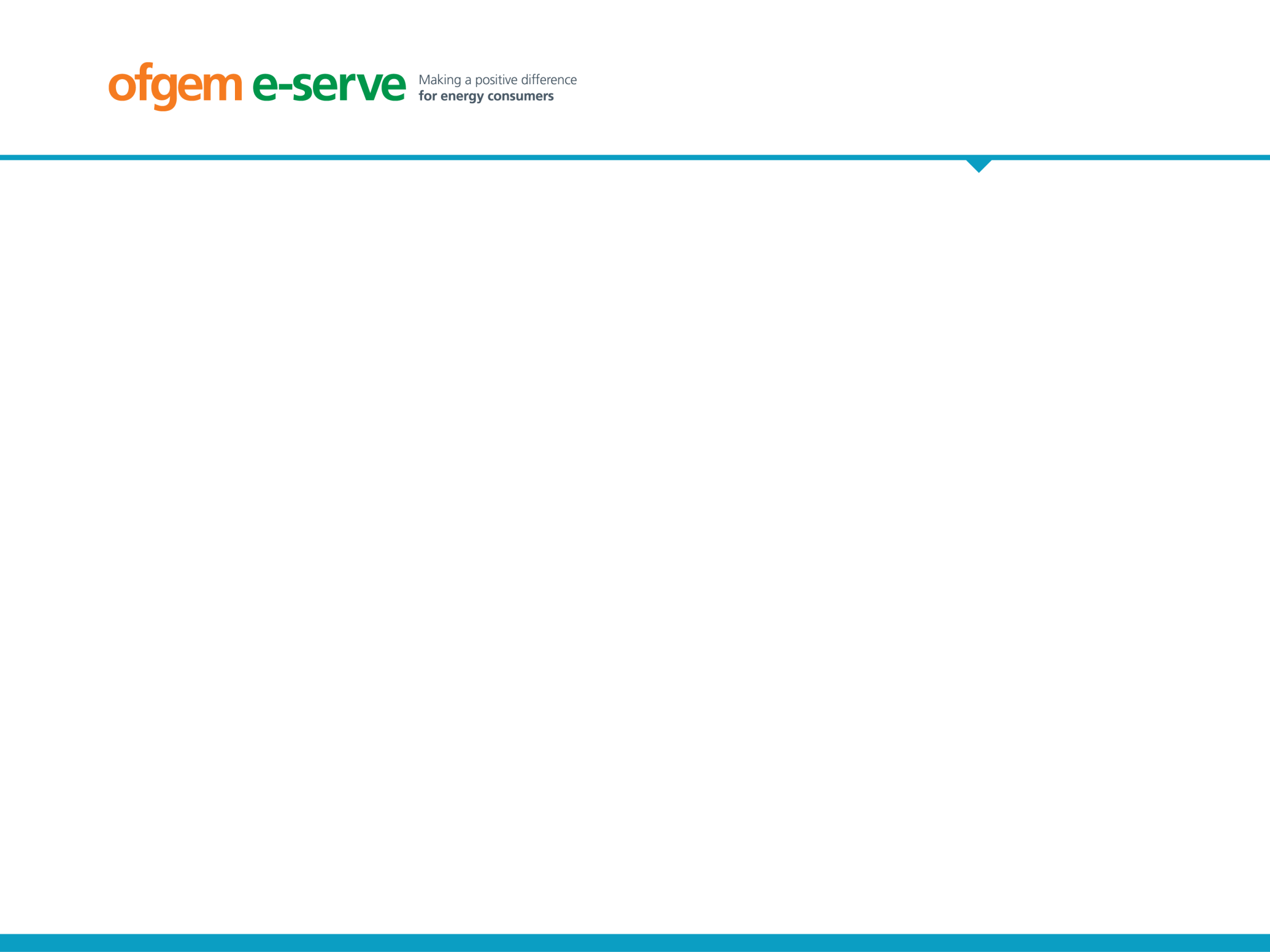 Trading obligations
Things to consider

For intra supplier trades, should they be traded to the licence with the biggest original obligation?

When trading between different suppliers, do you agree that;
Trades must be to the receiving suppliers licence with the biggest obligation?

An application must include annual turnover of the licence that is taking on the additional obligation?

Where a supplier is taking on an amount greater than its phase 3 obligation, do you agree with our evidence requirements to demonstrate the supplier can deliver the additional obligation
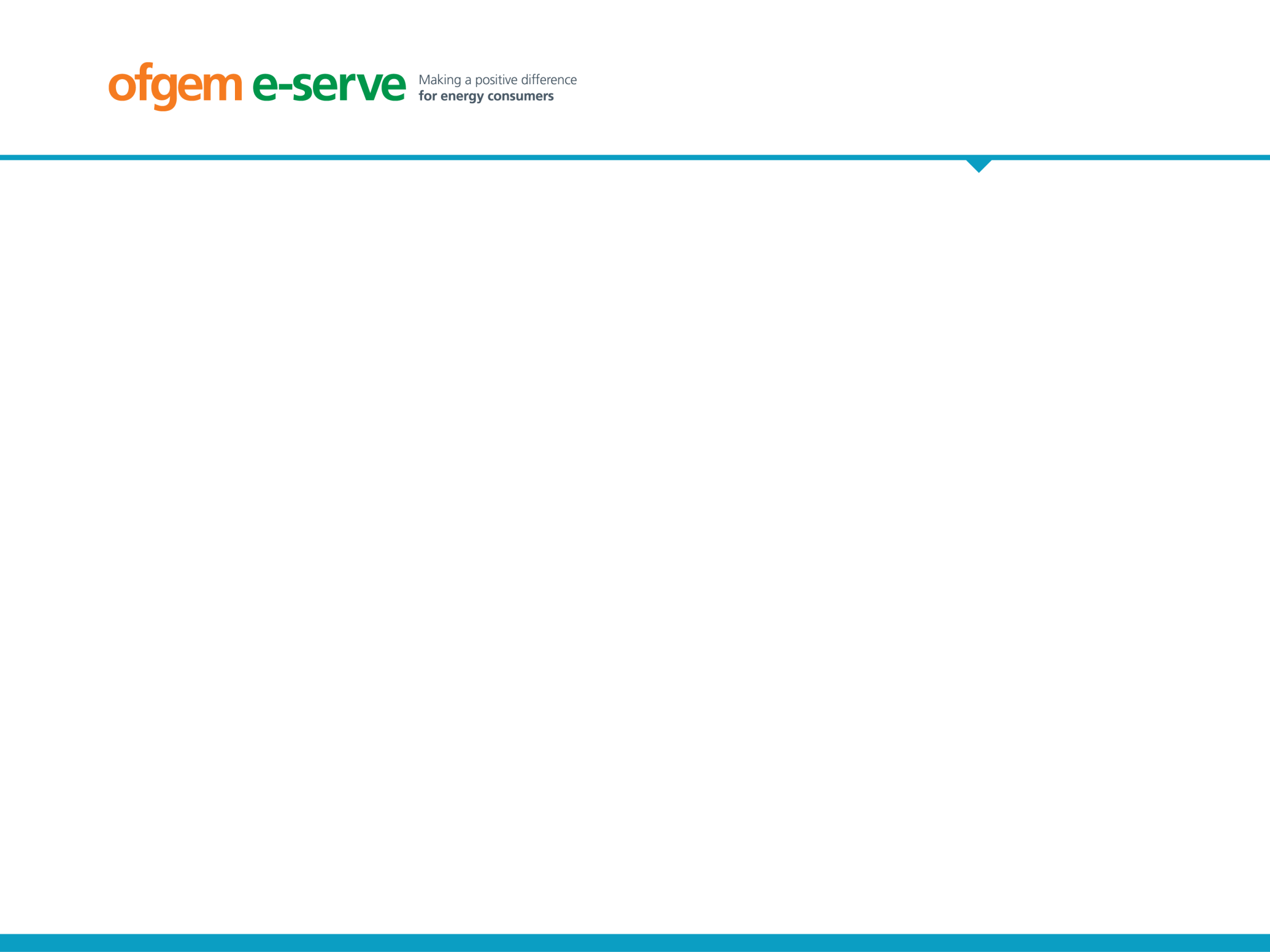 Workshop groups
Group 1 – CR9









Group 2 – CR4

Group 3 – CR8
Group 2 – CR4
Group 3 – CR8